第4节   
物质的一些物理属性
课程导入
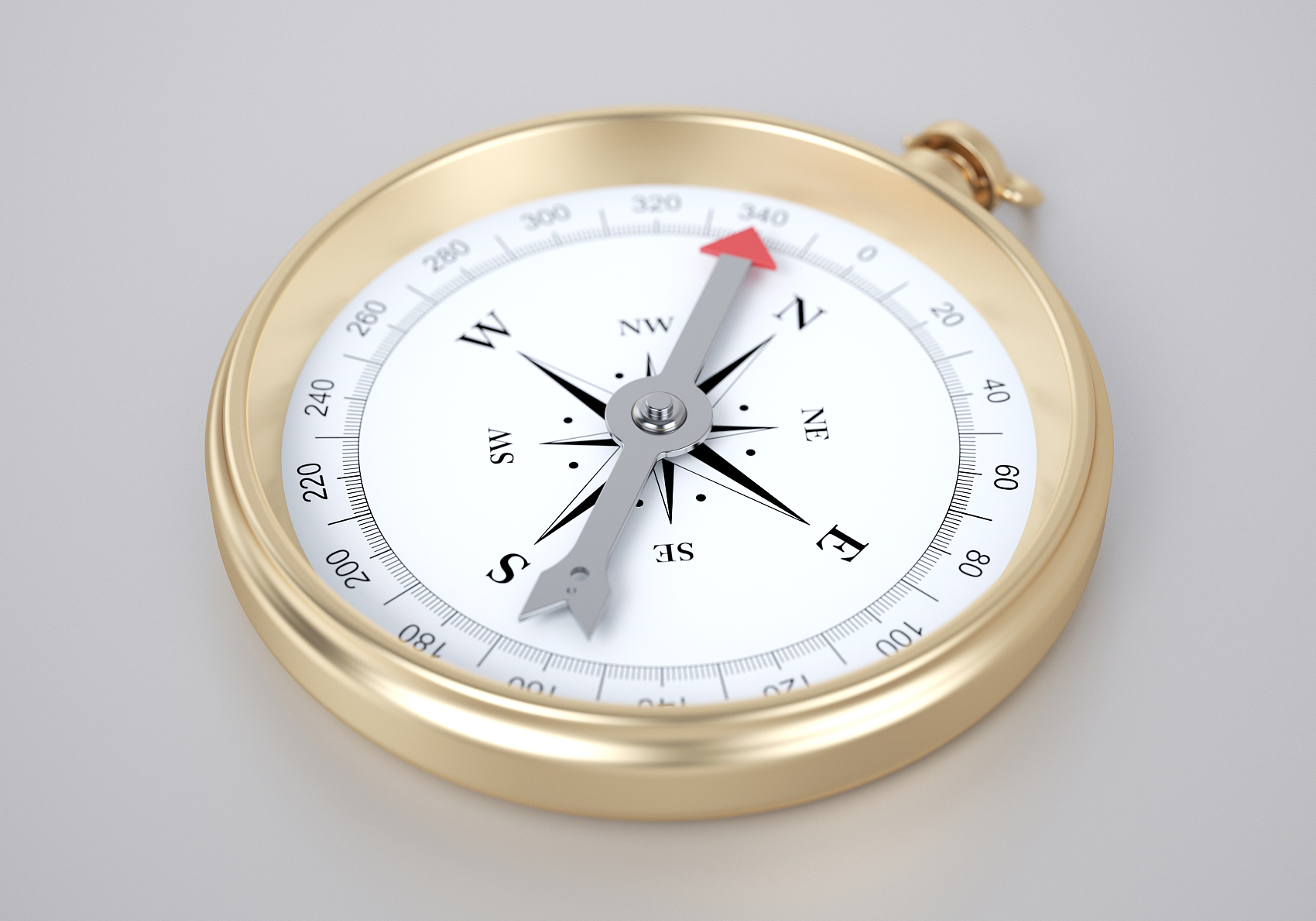 指南针为什么能指示方向呢？
课程导入
为什么锅大多是用铁做的，碗大多是用陶瓷做的呢？
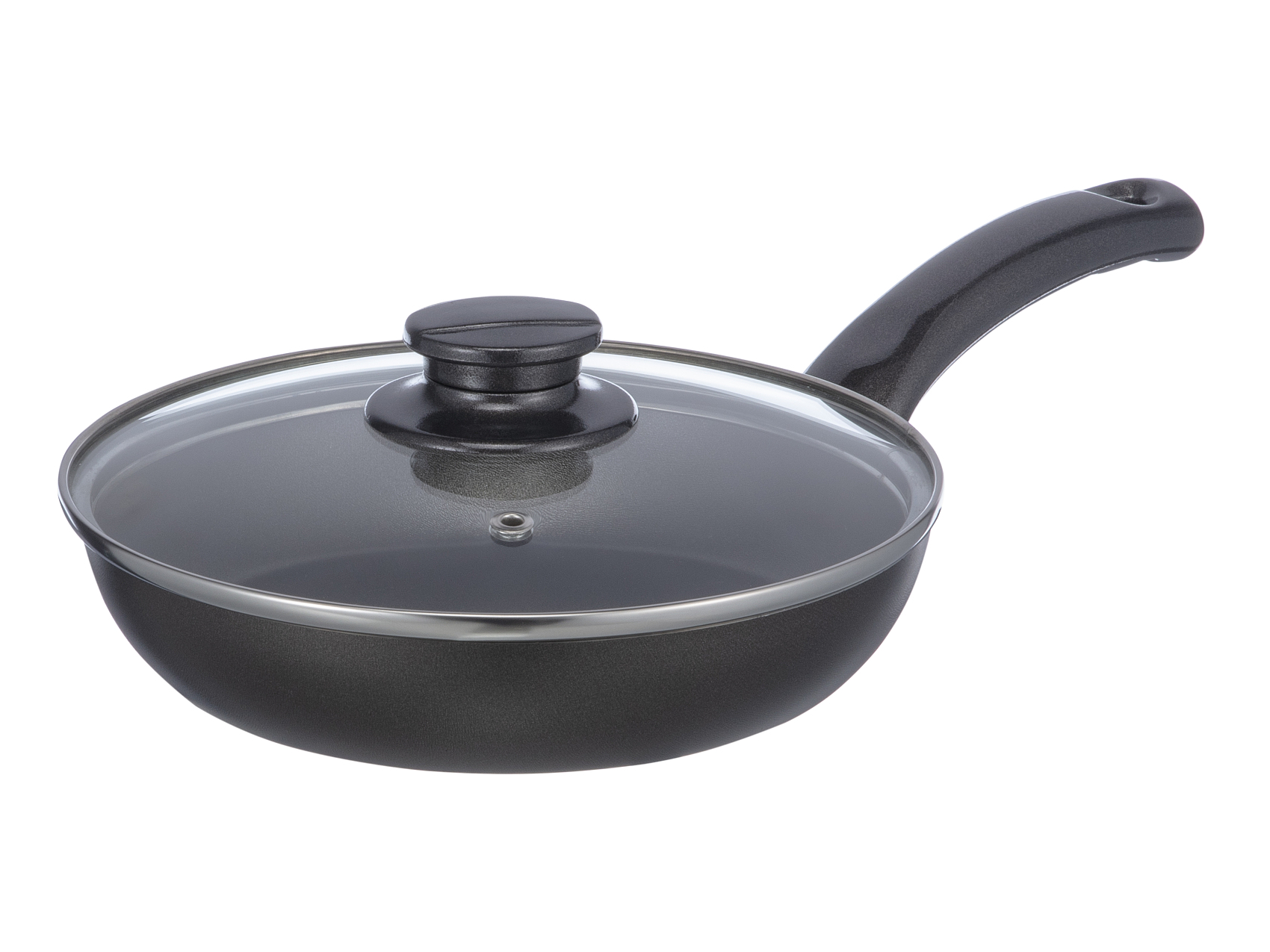 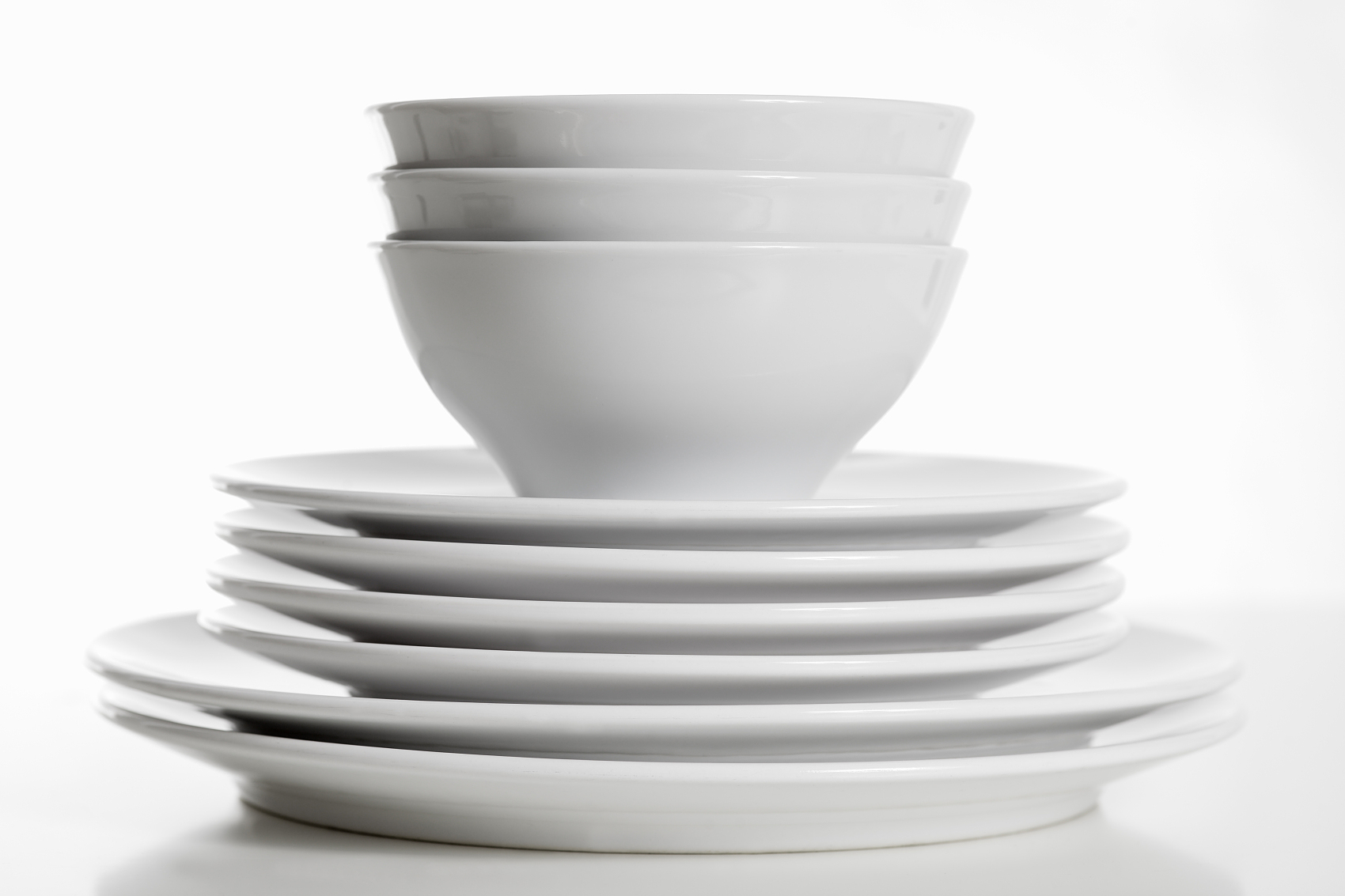 课程导入
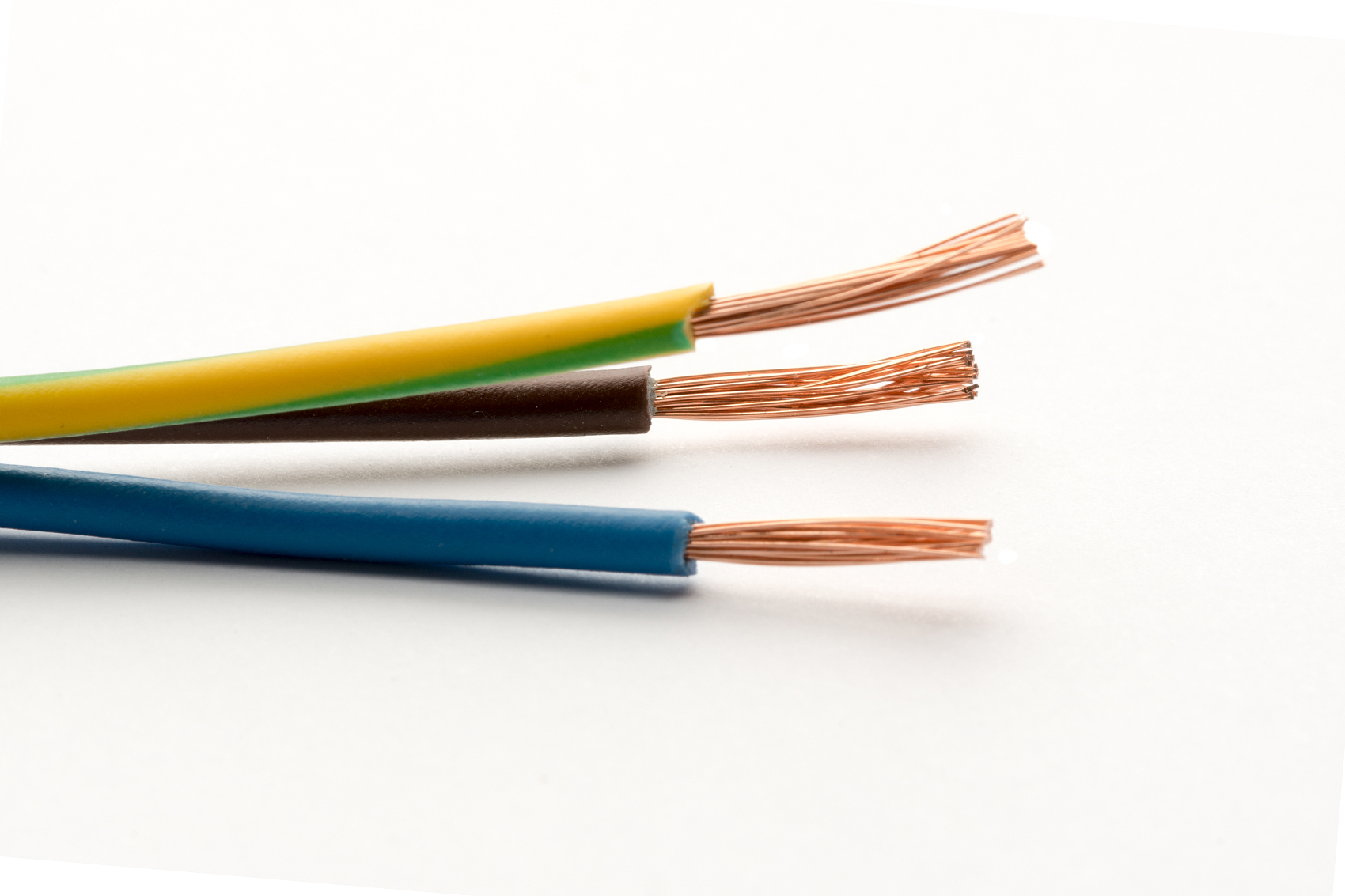 为什么家里的导线里面是用铜做的，外面却要用塑料皮包着呢？
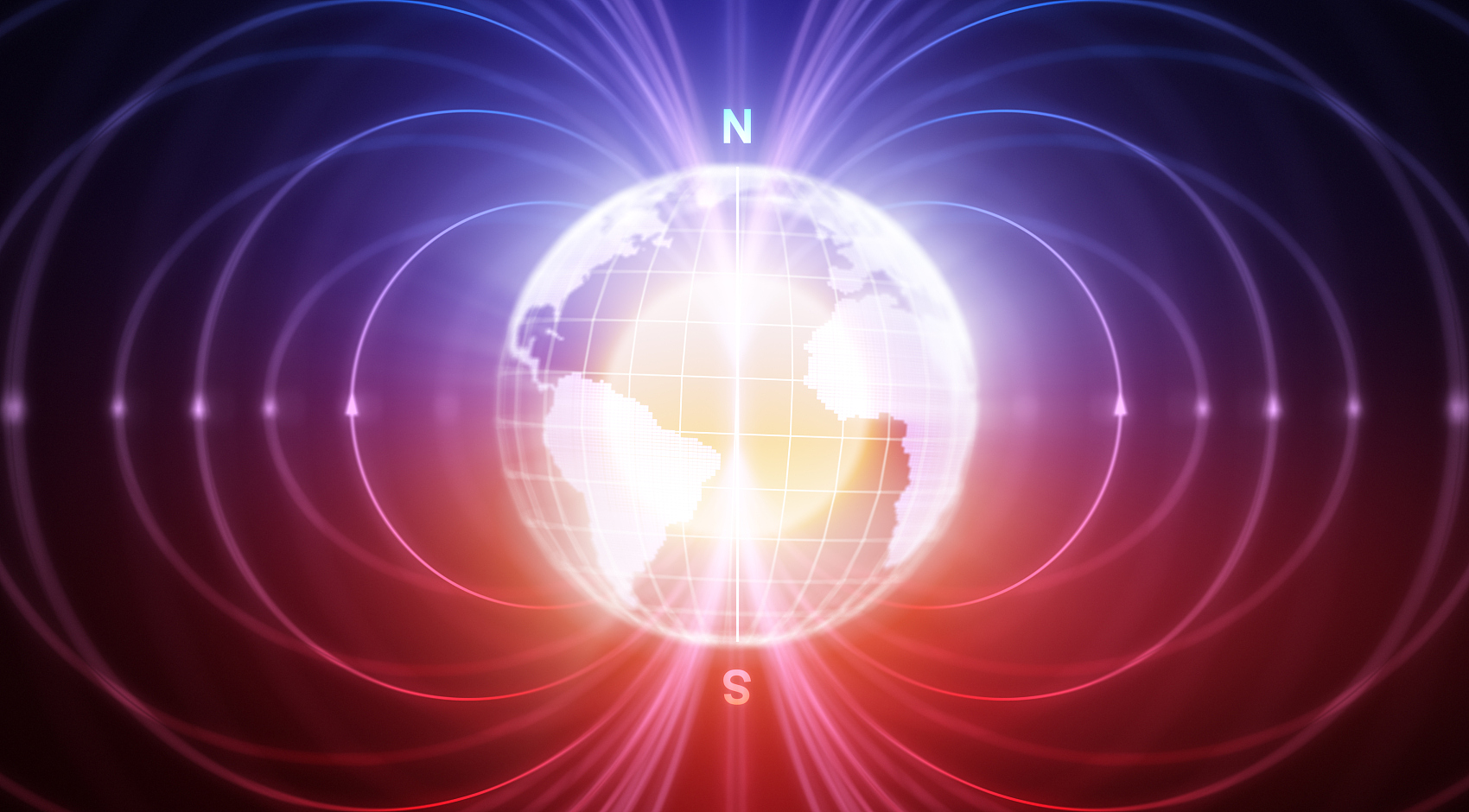 我们已经知道了密度是物质的一种基本属性，而物质的属性是多种多样的。如有的物质有磁性，有的物质能导电，有的物质有弹性……
    在本节中，我们将进一步认识物质的一些物理属性。
课程导入
课程讲授
物质的磁性
早在2000多年前的春秋时期，人们就认识了磁石。我国古代利用磁石的指向性发明了指南针。指南针为什么能指示南北方向呢？
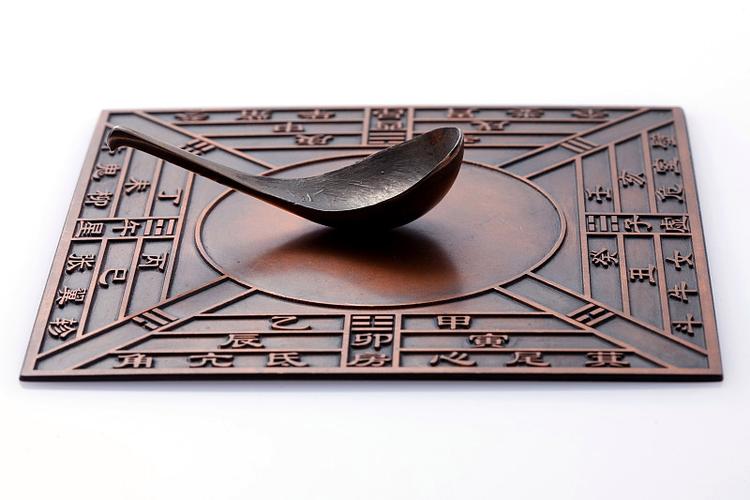 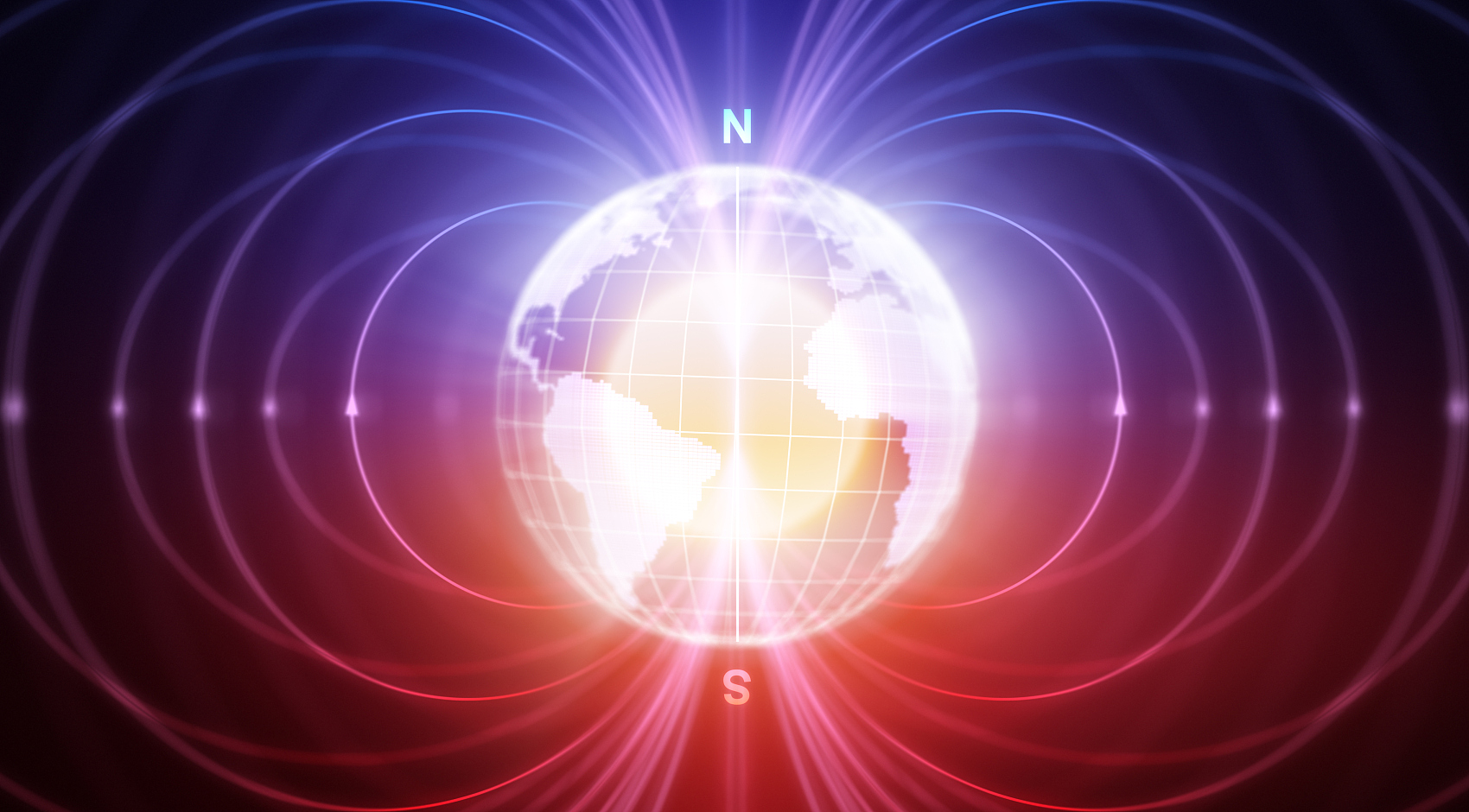 古代的指南针——司南
地球是一个大磁体
因为地球就是个大磁体。
课程讲授
物质的磁性
指南针的作用
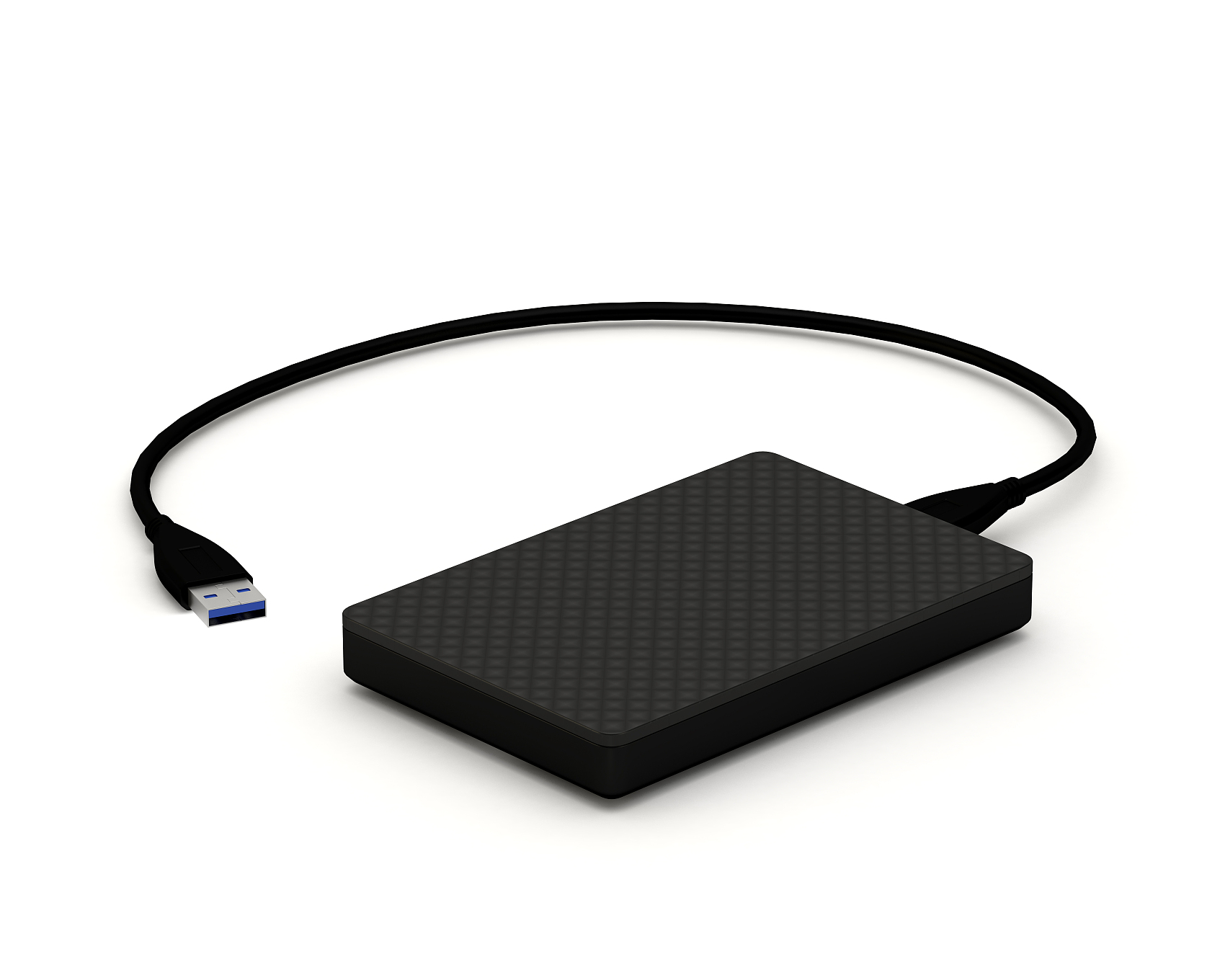 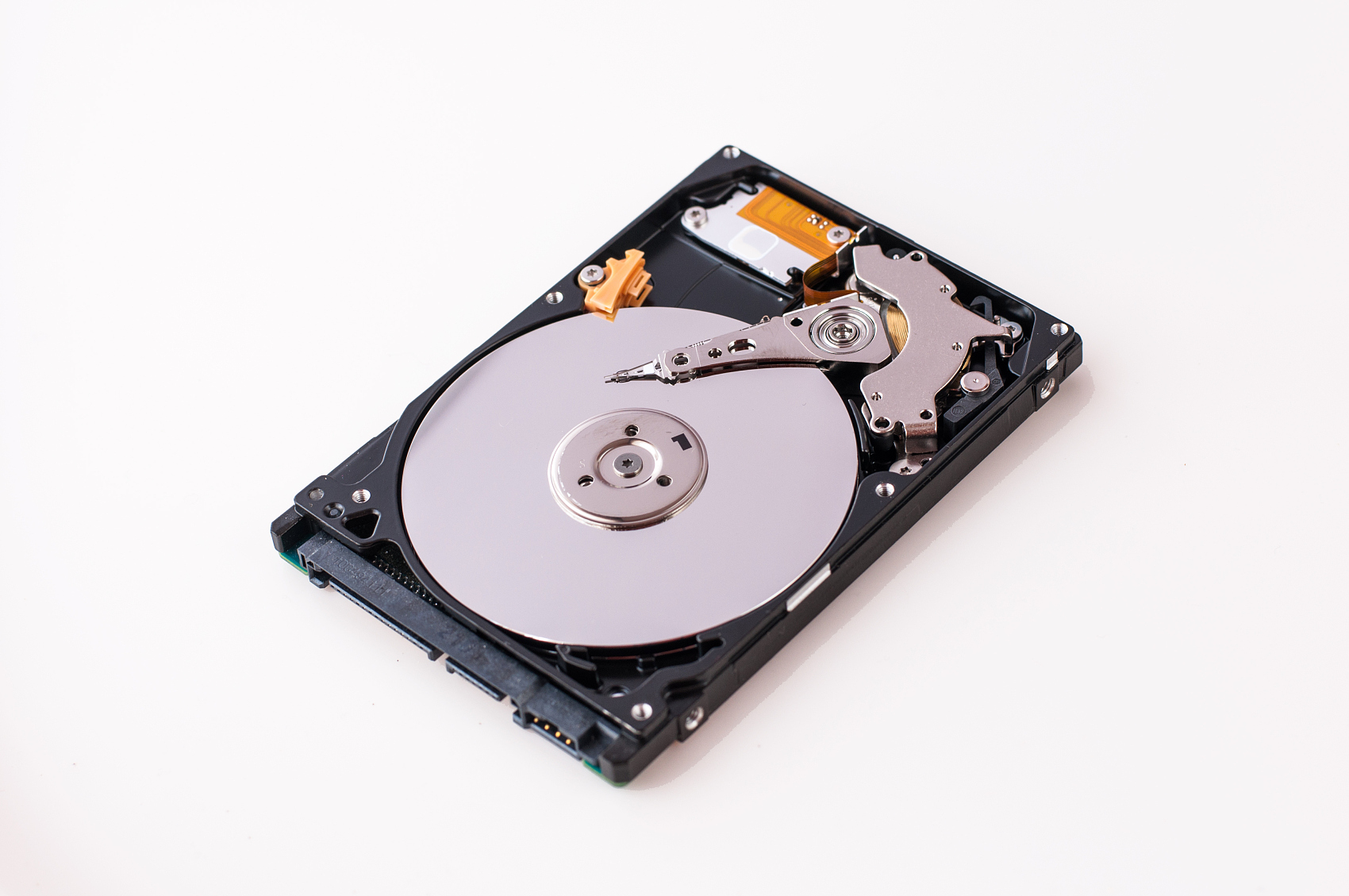 课程讲授
物质的磁性
物质的磁性应用非常广泛，根据磁性研制的许多新颖的磁性材料，广泛地应用在生活和科研中。
（移动硬盘）
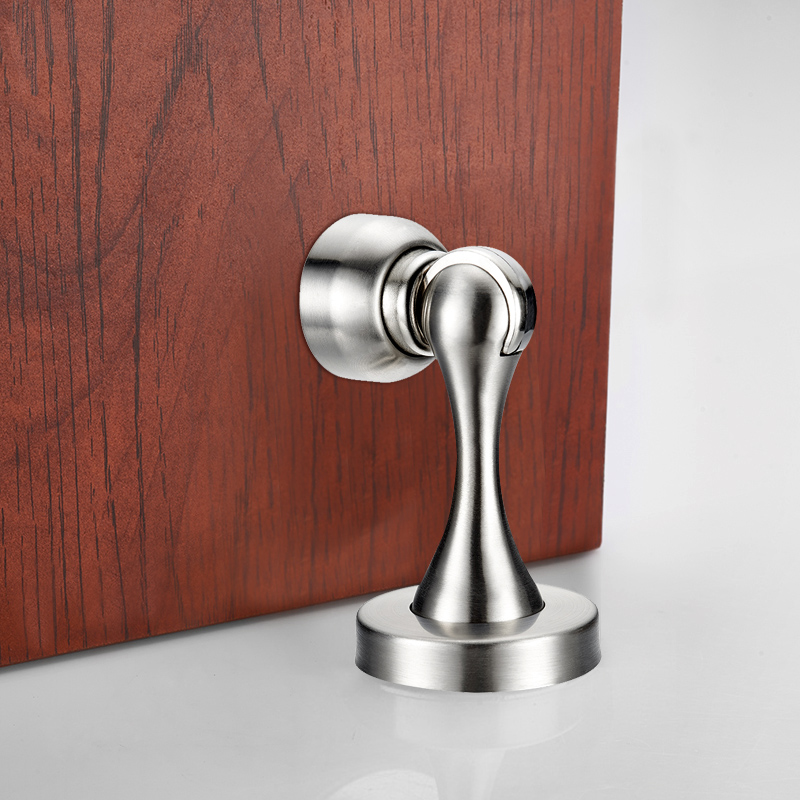 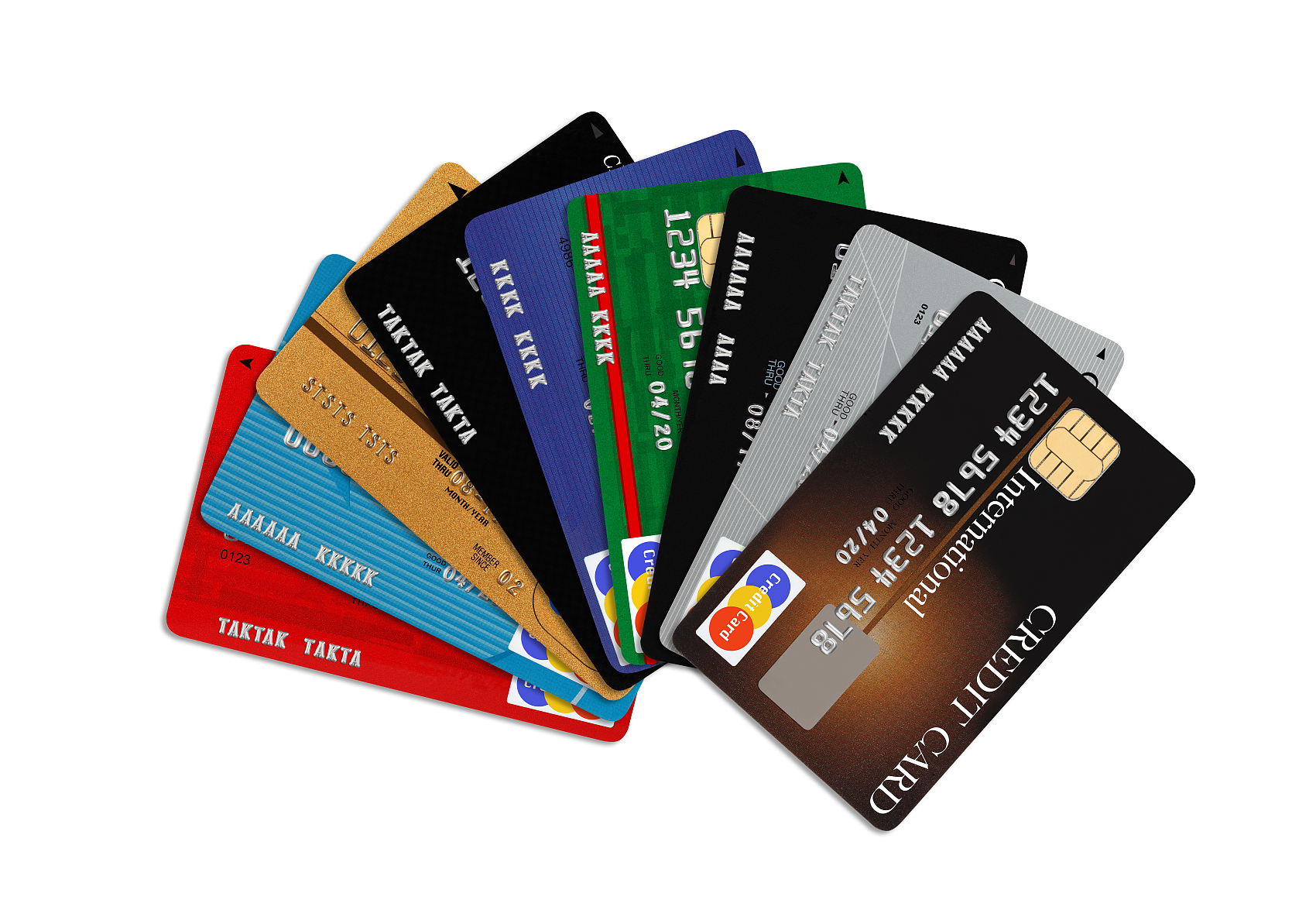 （硬盘）
门吸
硬盘
磁卡
课程讲授
物质的磁性
物质的磁性应用在生活中还有很多，你还知道哪些？
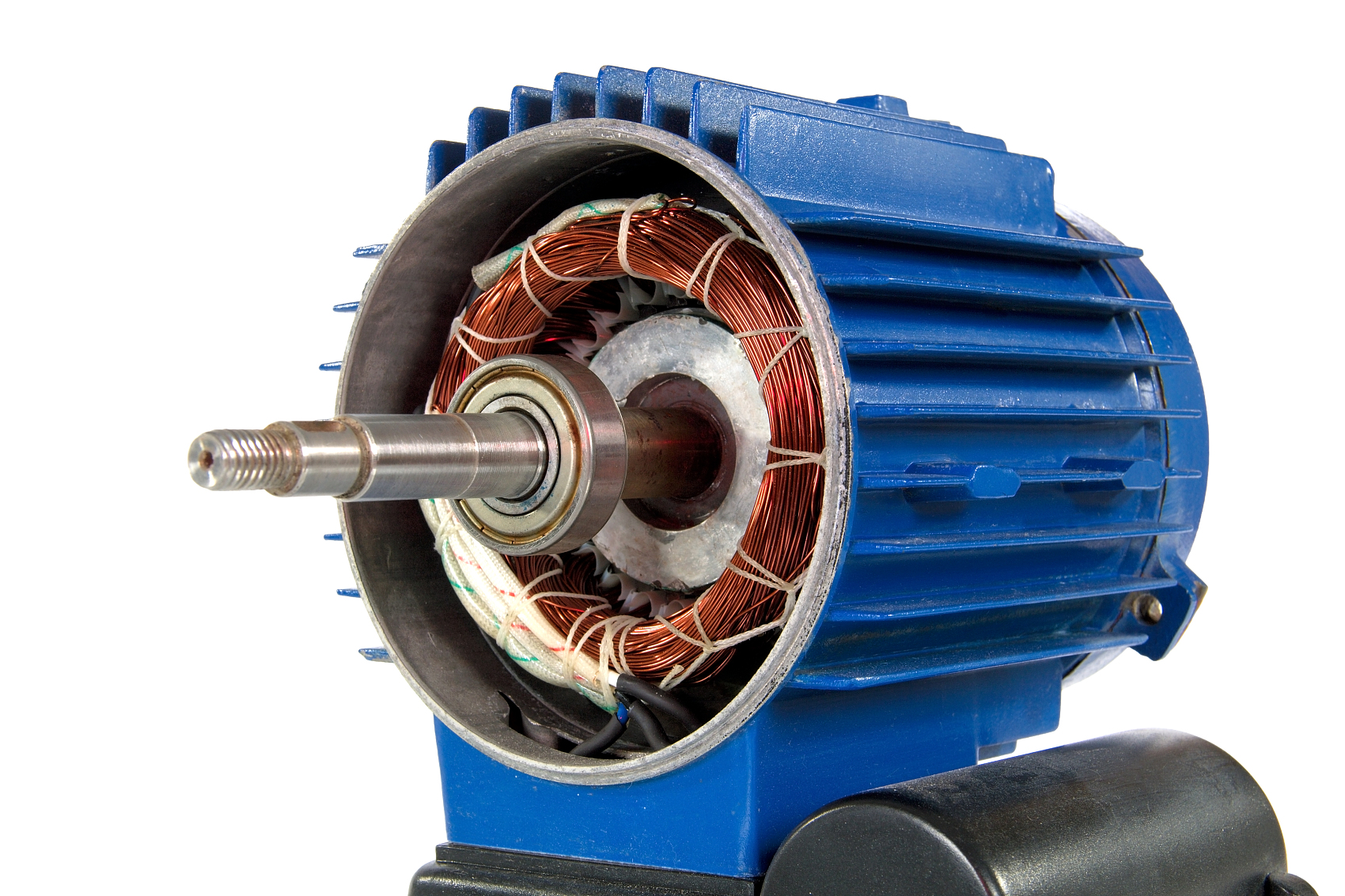 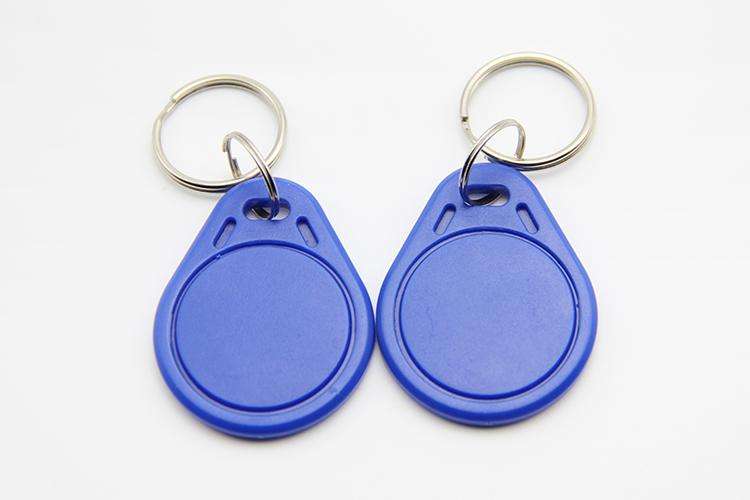 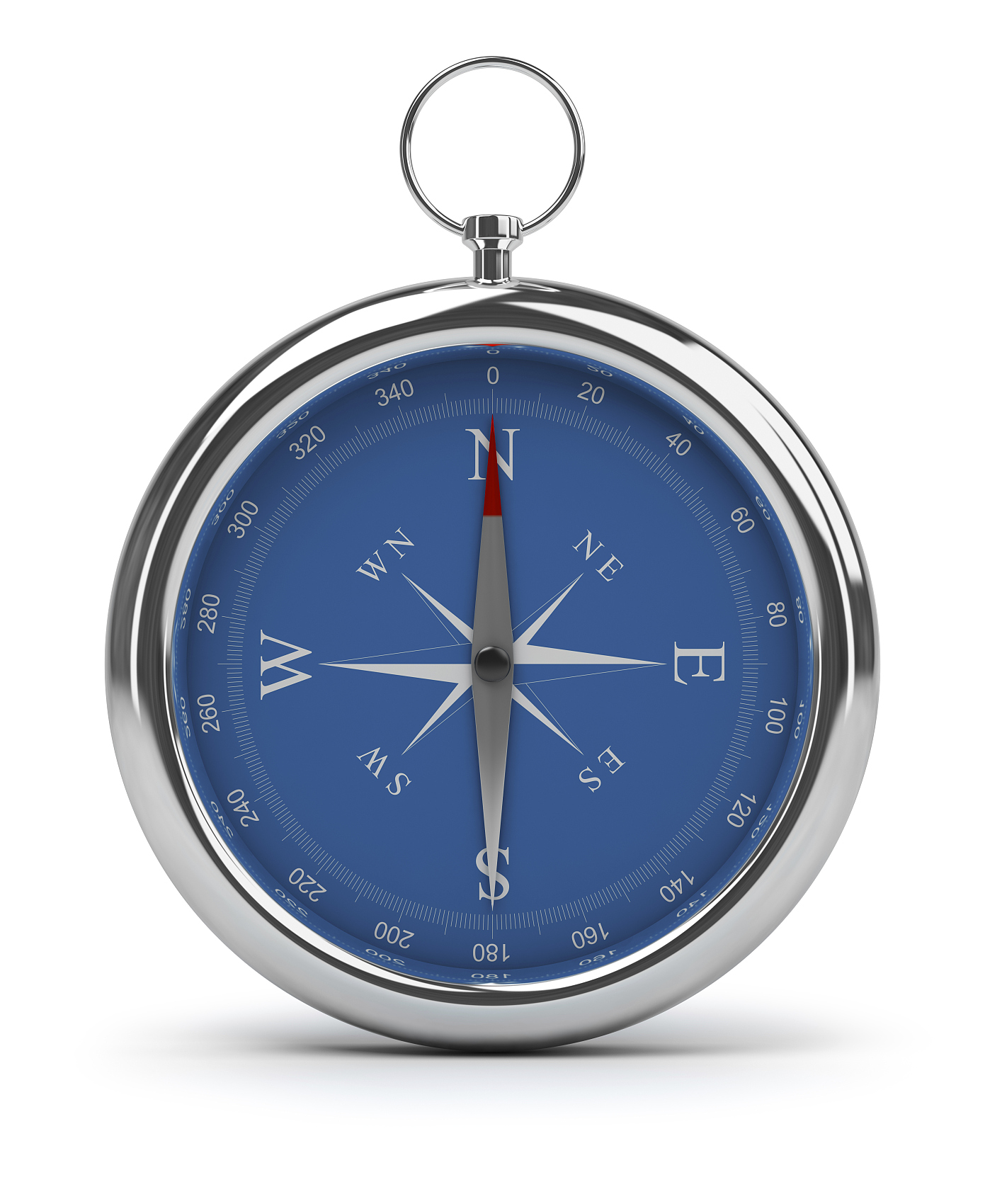 电动机
门禁卡
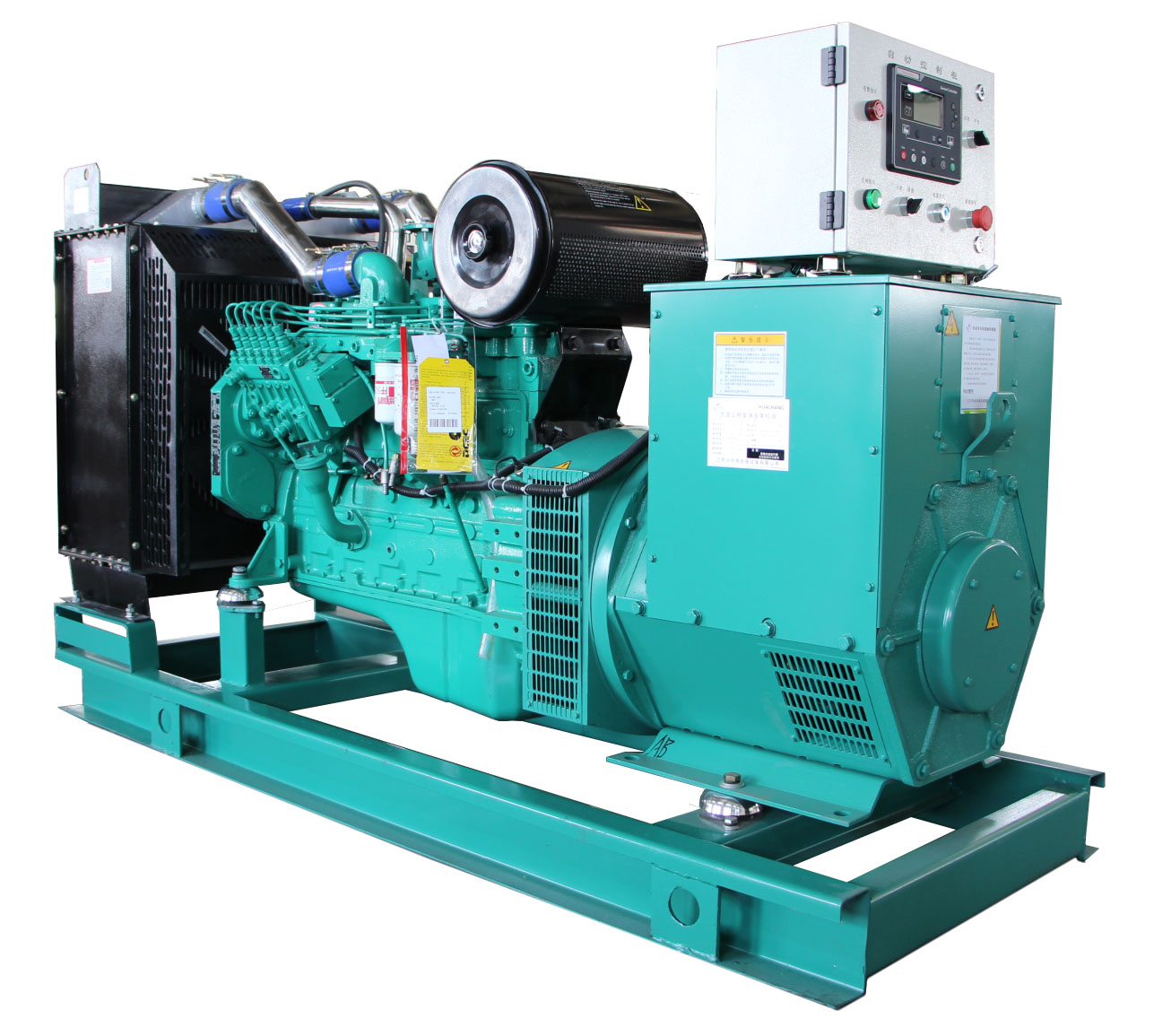 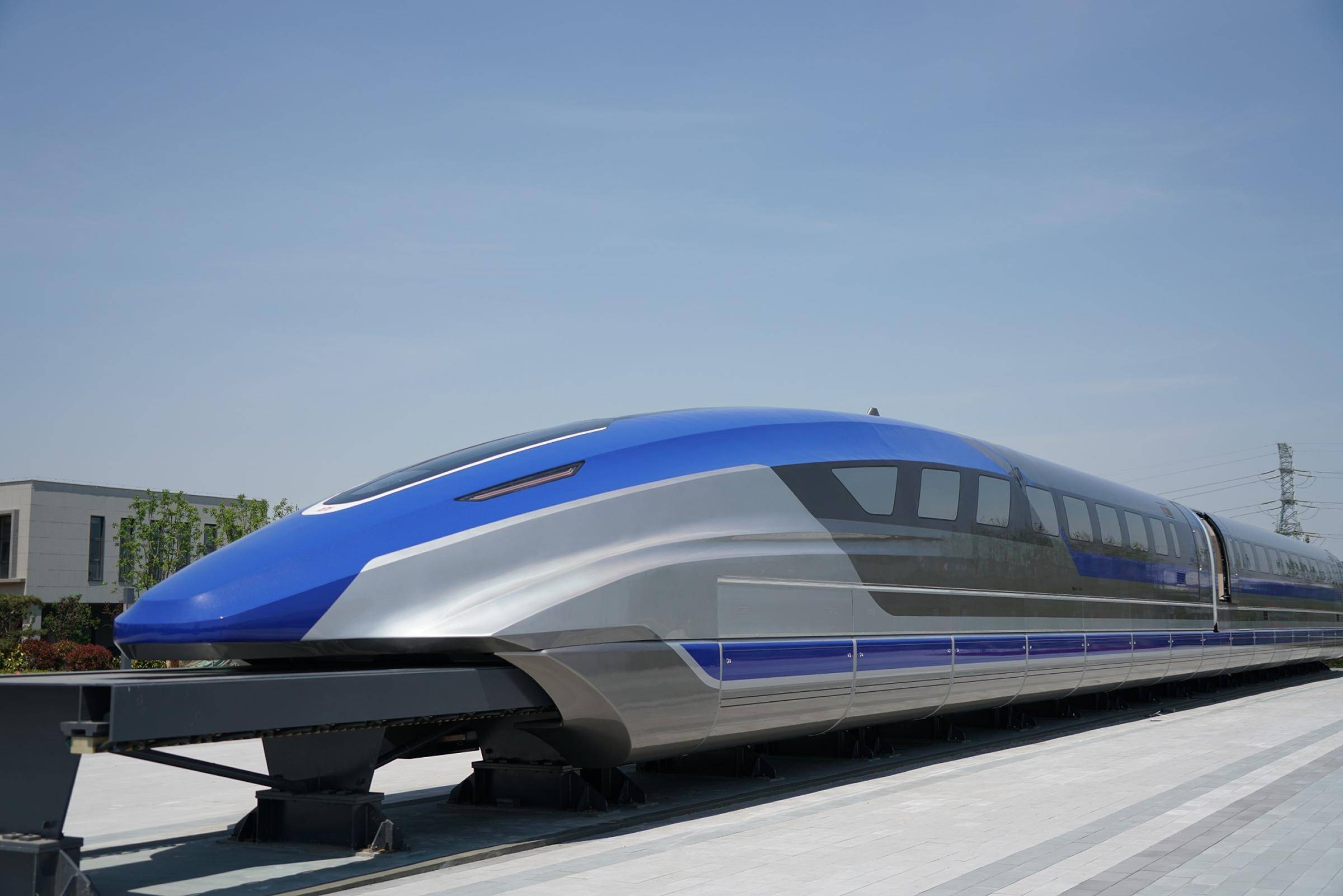 指南针
磁悬浮列车
发电机
课程讲授
物质的导电性
我们已经知道铜、铝等金属做成的导线是能导电的，干燥的木材、玻璃、塑料、橡胶等是不导电的。那么，液体是否能导电呢？
如图所示，用导线把电池、灯泡和A、B两块铜片连接起来。将铜片分别插入糖水、盐水和纯净水中，通过观察小灯泡的发光情况，比较三种液体的导电性能。
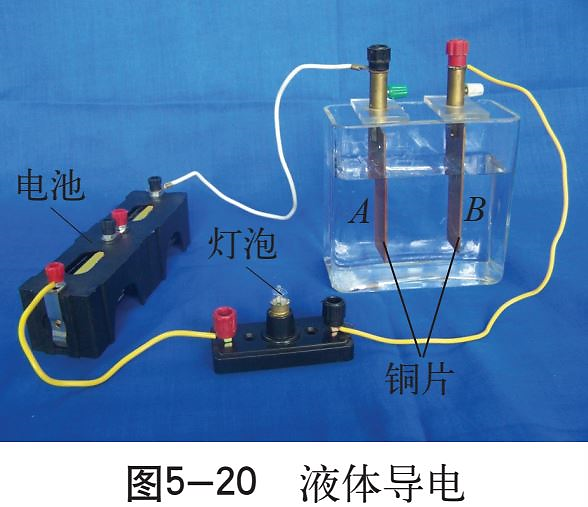 盐水
糖水、纯净水
容易导电的有             ，不容易导电的有                       。
课程讲授
物质的导电性
导体：容易导电的物体，如金属、石墨、盐水等；
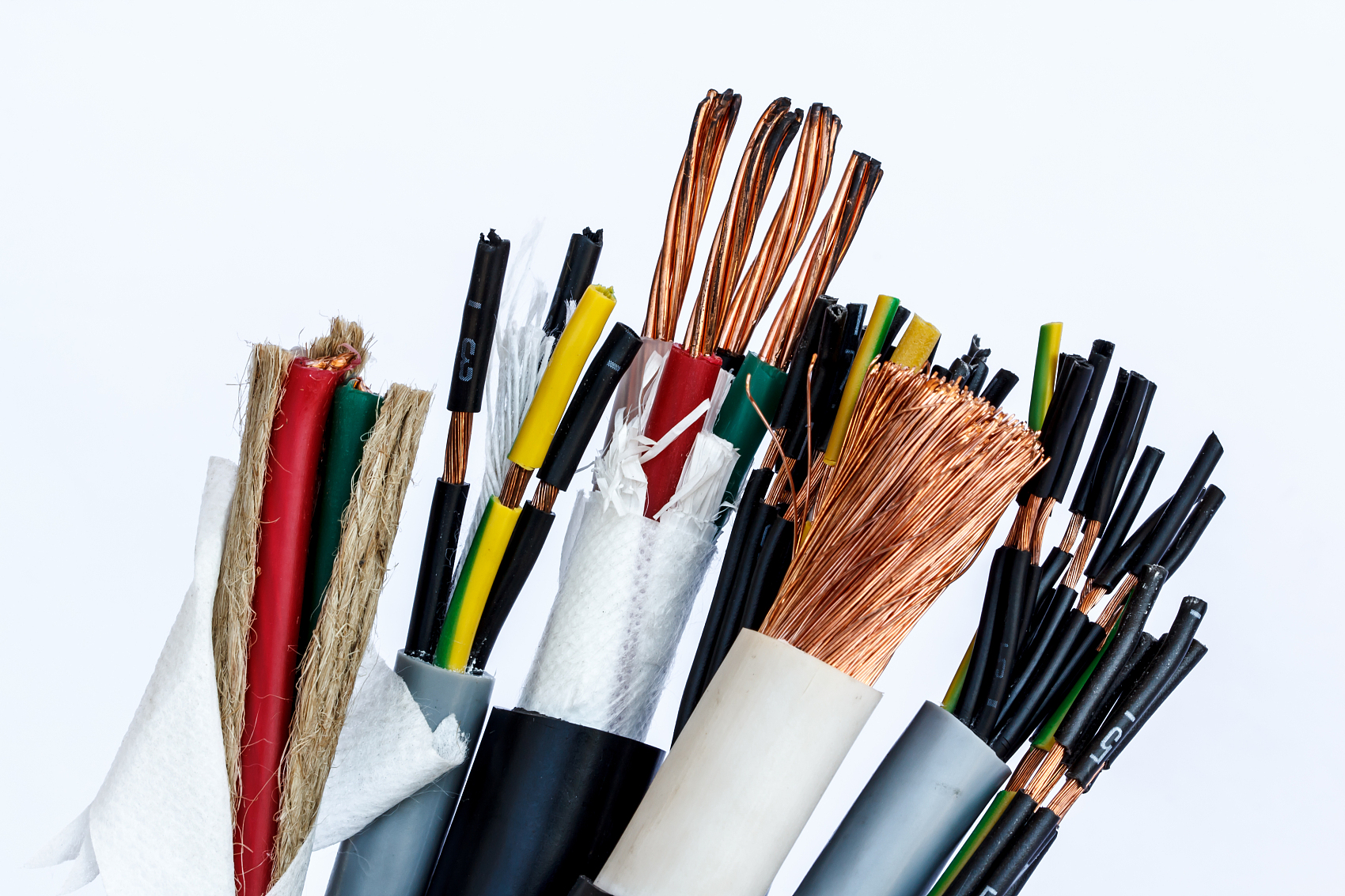 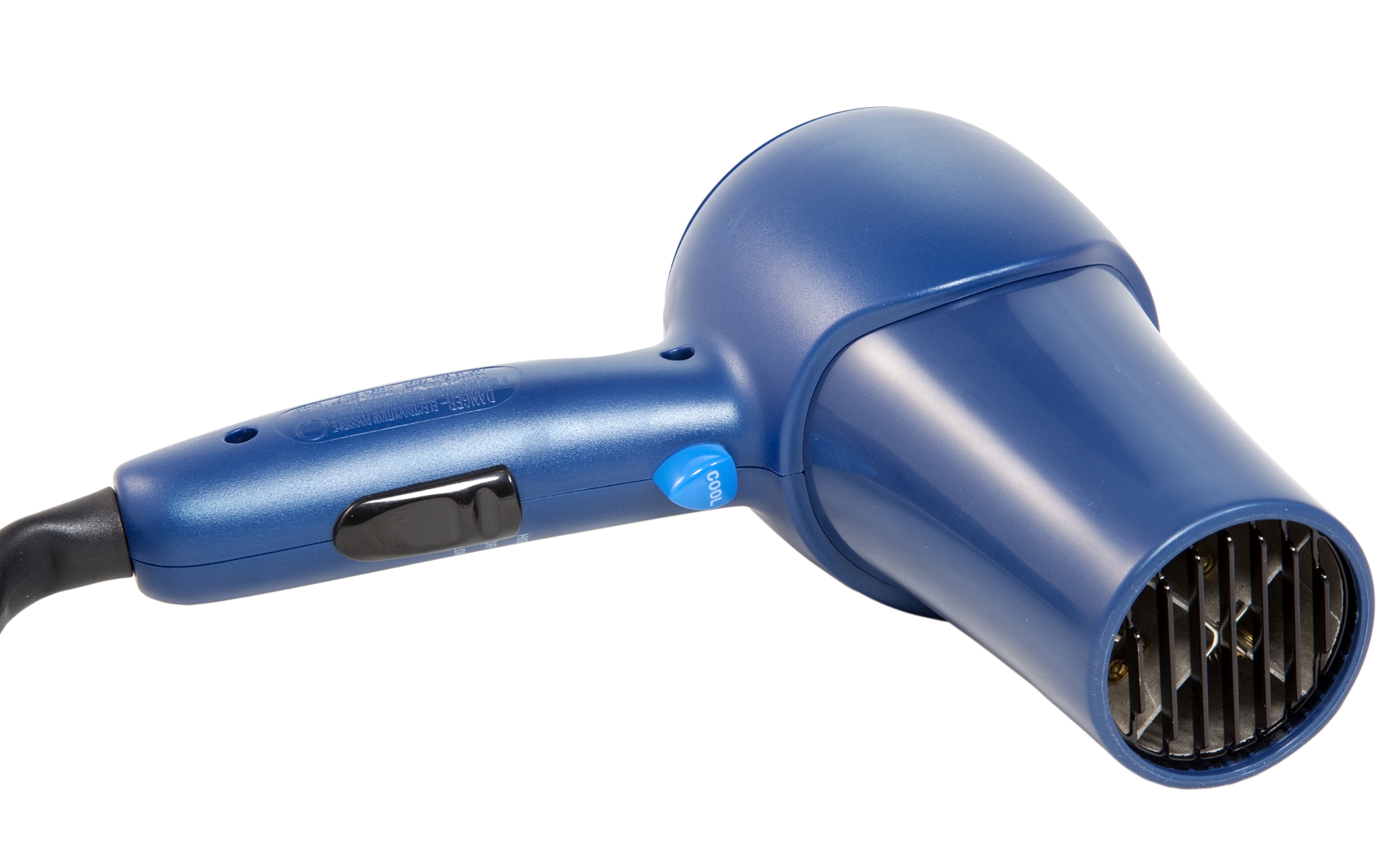 铜、铝等金属导体可制成导线
导体应用于各种电器中
课程讲授
物质的导电性
绝缘体：不容易导电的物体，如塑料、橡胶、玻璃等。
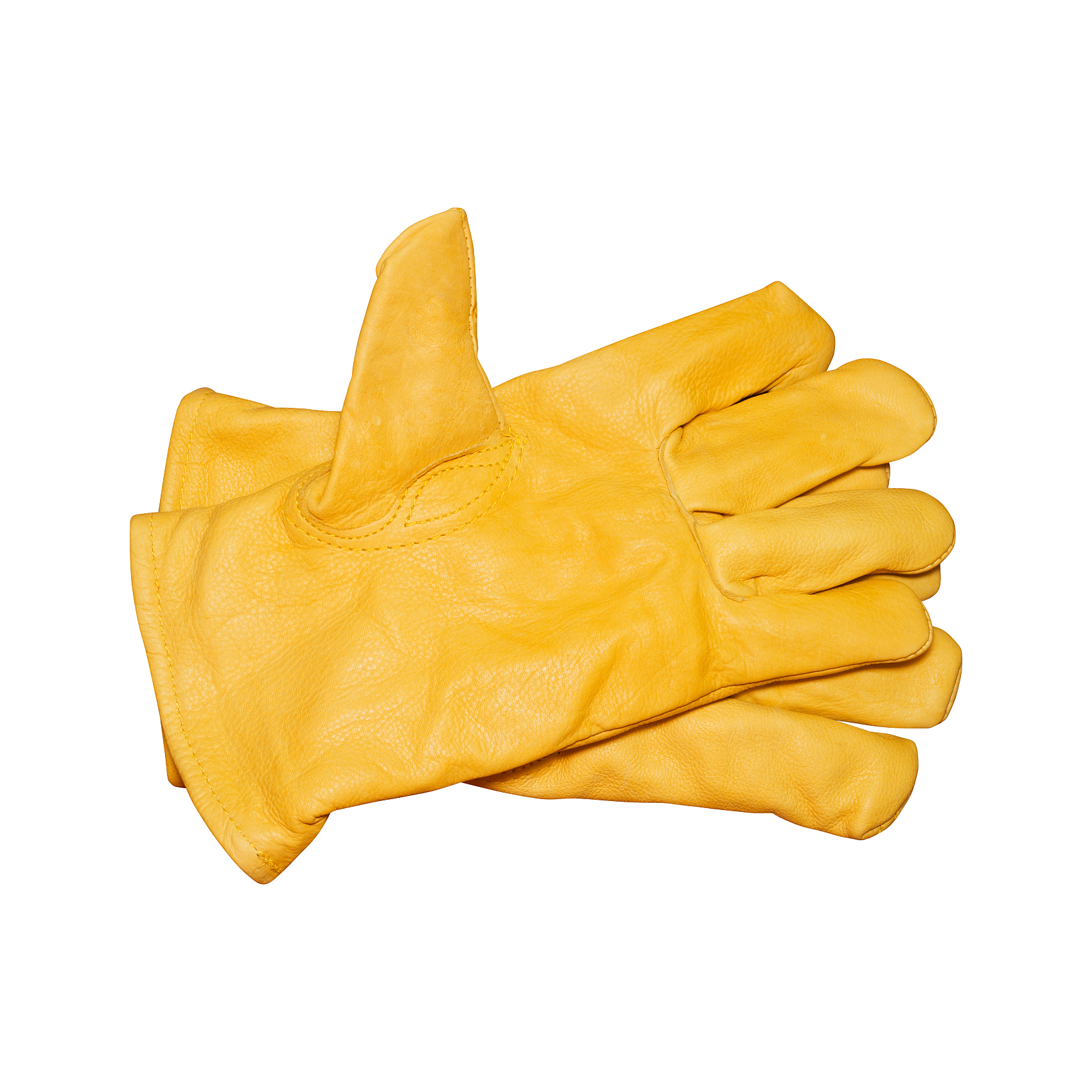 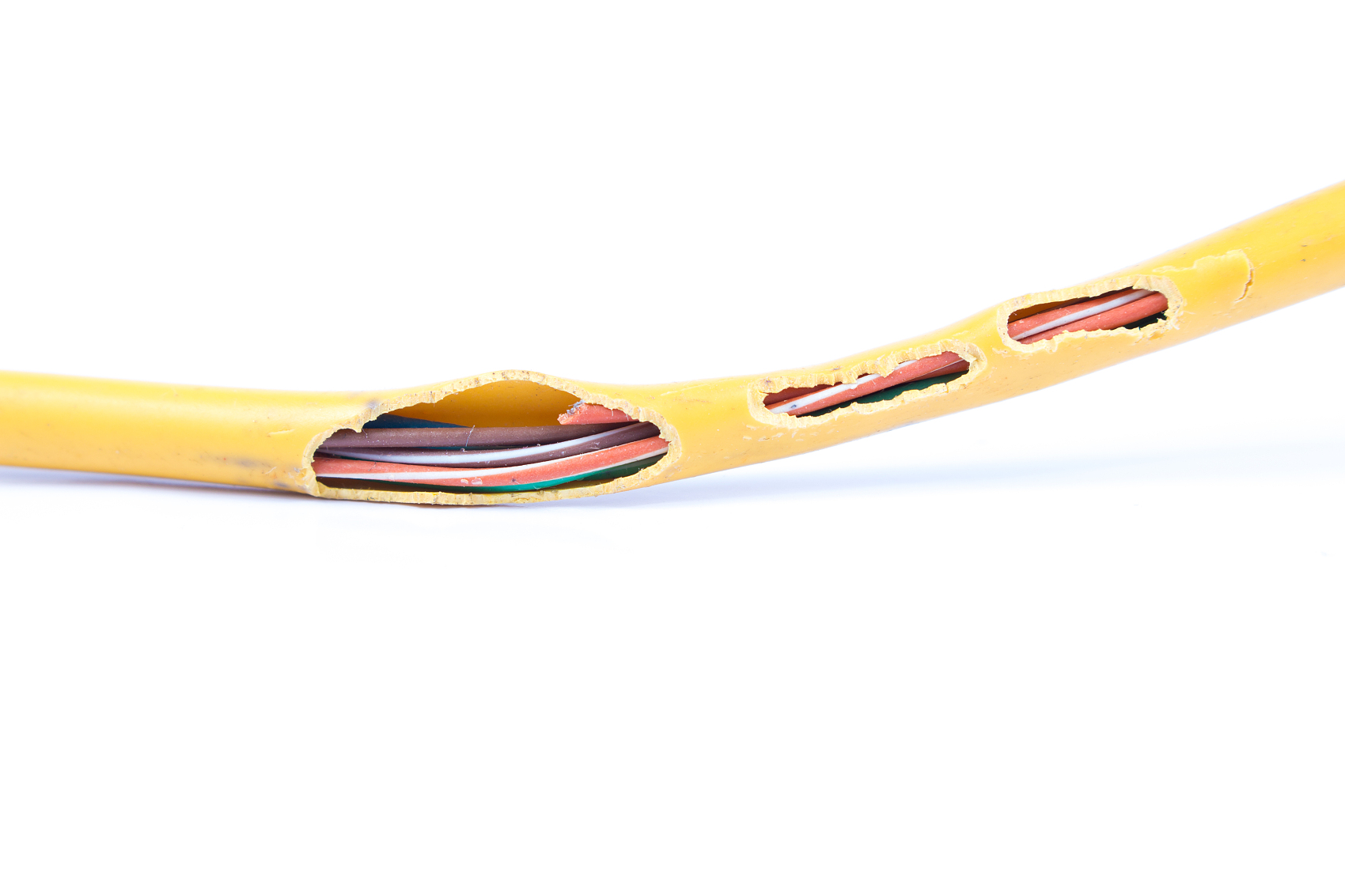 塑料、橡胶等绝缘体可做成绝缘手套
塑料可做成电线的绝缘外皮
课程讲授
物质的导电性
在工业生产中，液体的导电性常被用于电镀、电解、制药等方面。
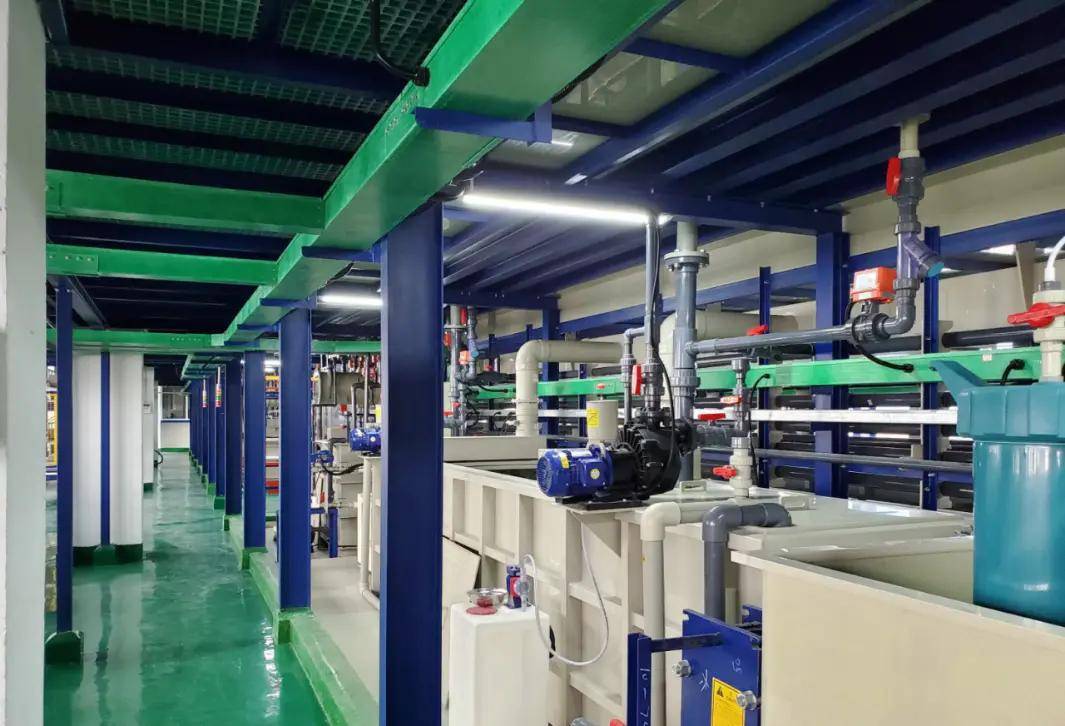 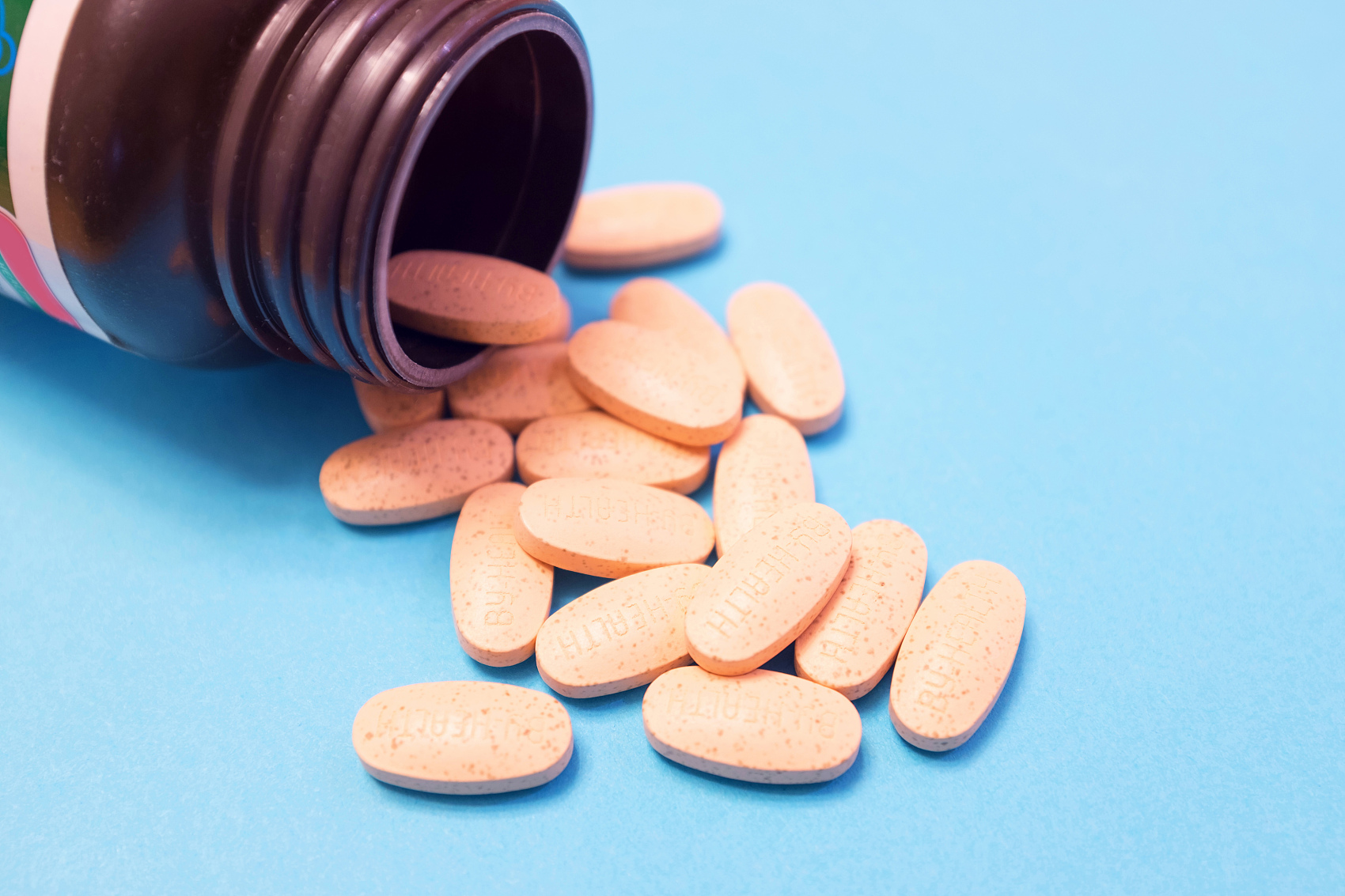 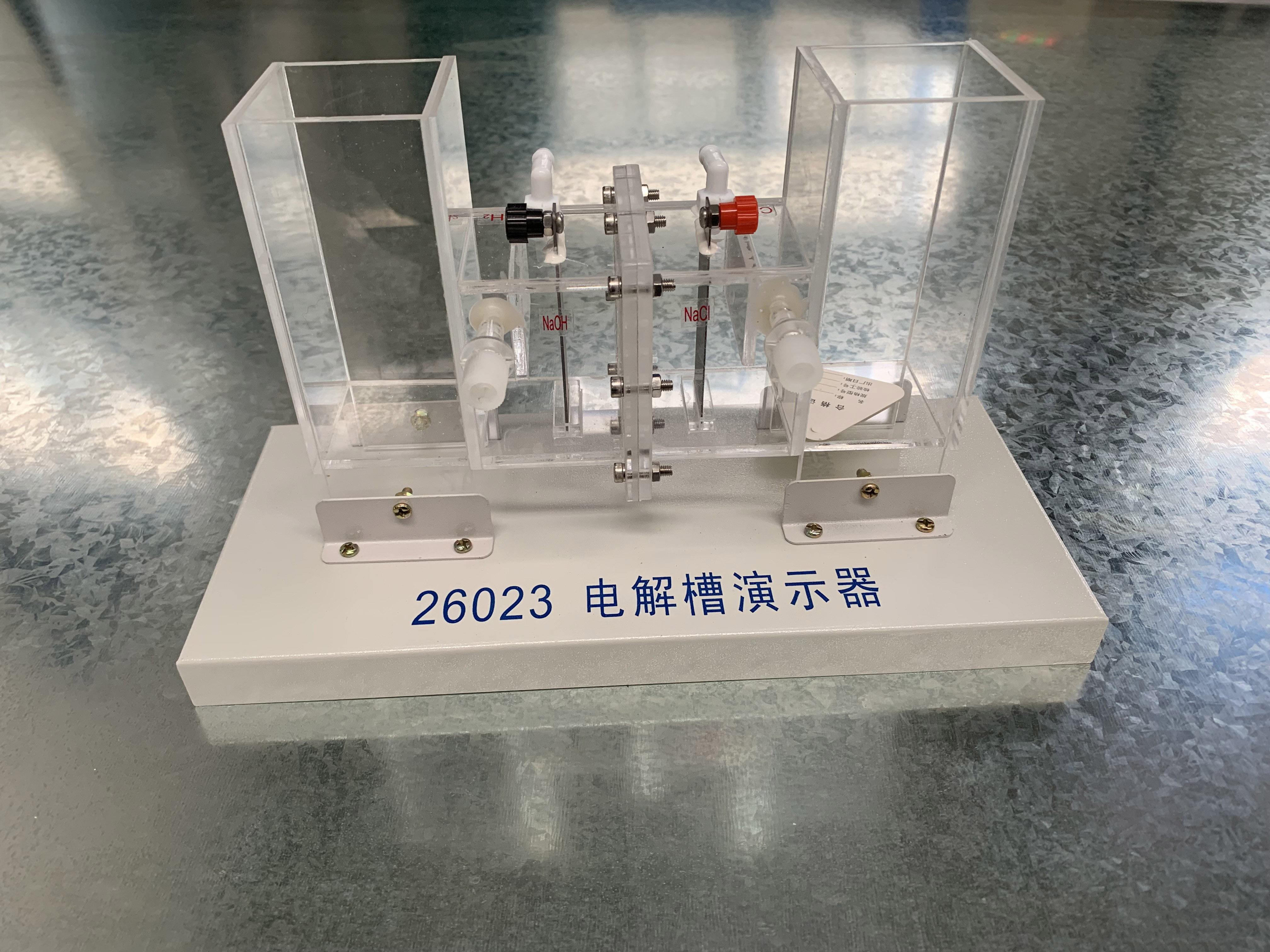 药品
电镀流水线
电解槽演示器
课程讲授
物质的导电性
半导体：导电性介于导体和绝缘体之间的物体，如锗、硅、砷化镓等。半导体可制成二极管、集成电路器件等。
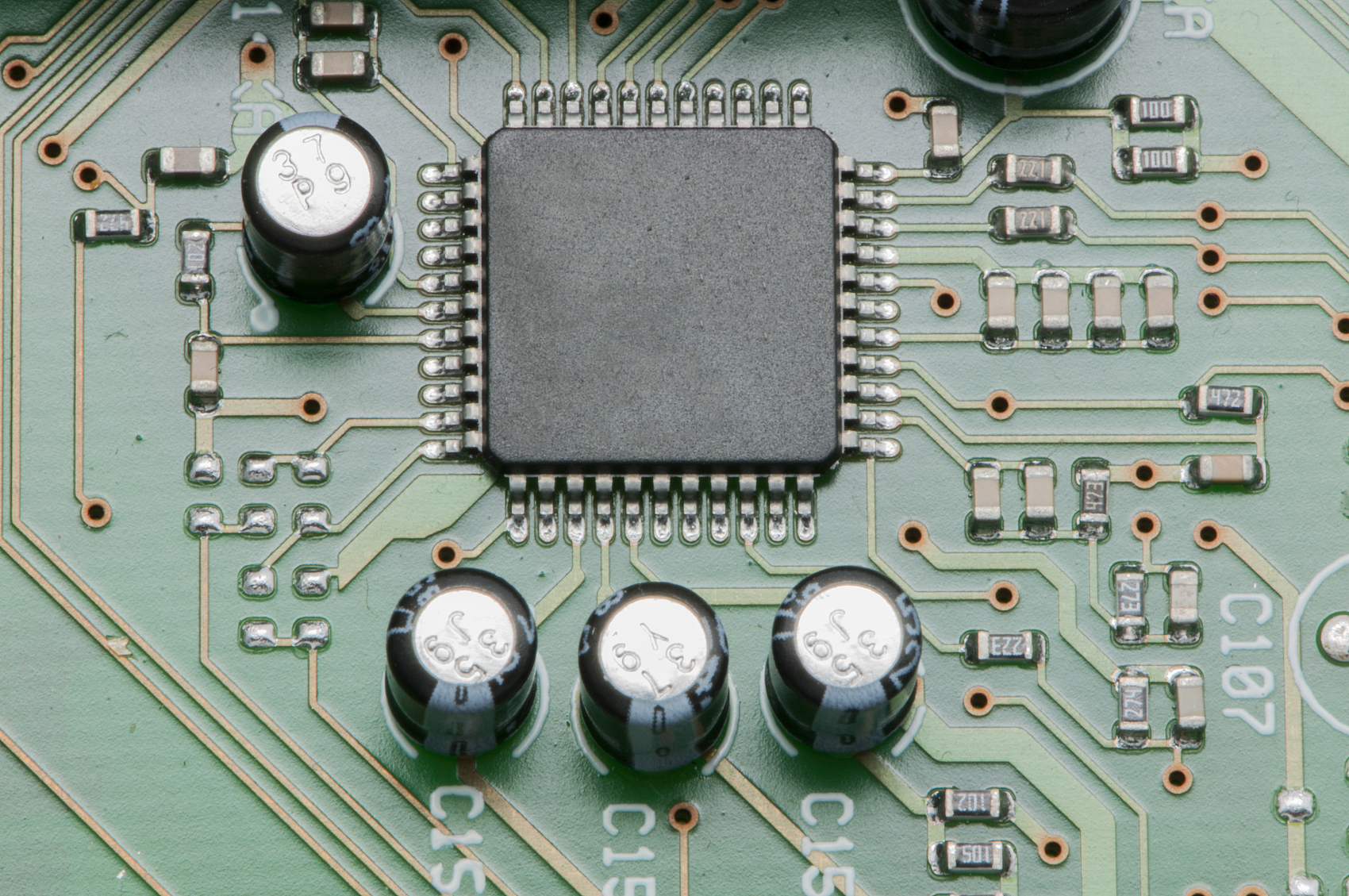 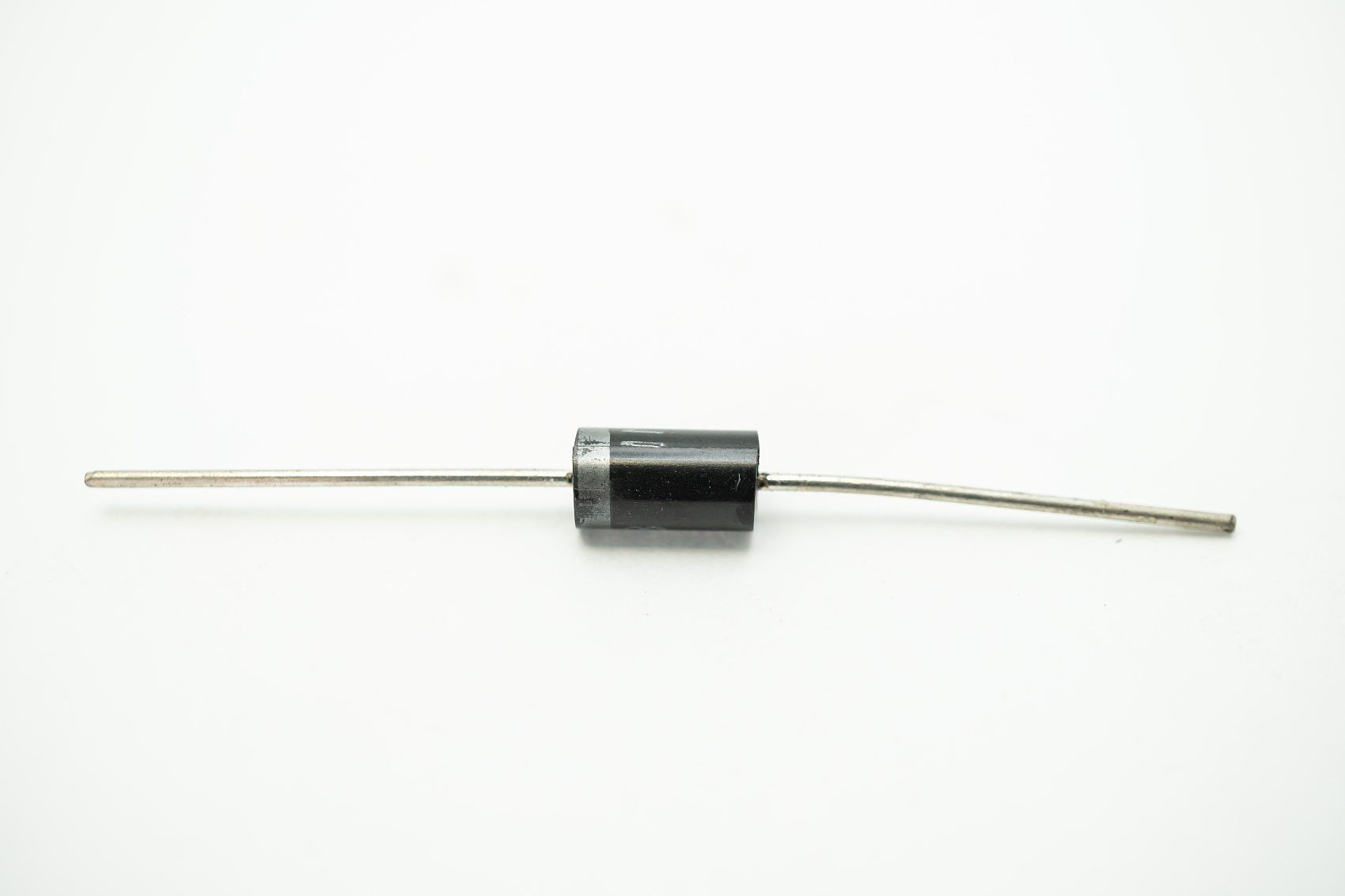 集成电路
二极管
课程讲授
物质的导热性
比较木筷和不锈钢汤匙的导热性能
如图所示，将一双木筷和一把不锈钢汤匙一起浸在热水中，数秒后，两只手摸到筷子和汤匙的冷热感觉有什么不同？为什么？
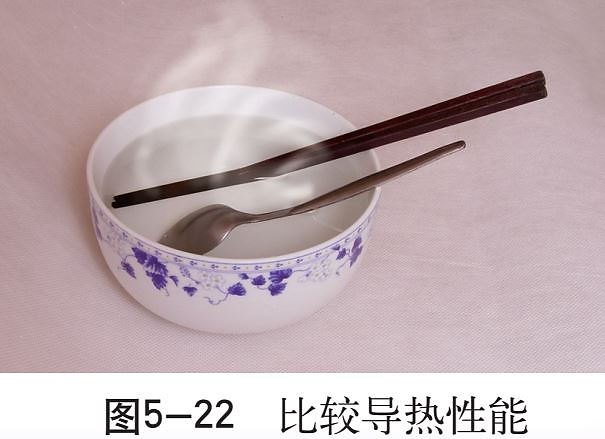 汤匙比筷子要烫，说明不同物质的导热性能是不同的。
课程讲授
物质的导热性
热的良导体：容易导热的物体，如铁锅、铁勺、砂锅等。
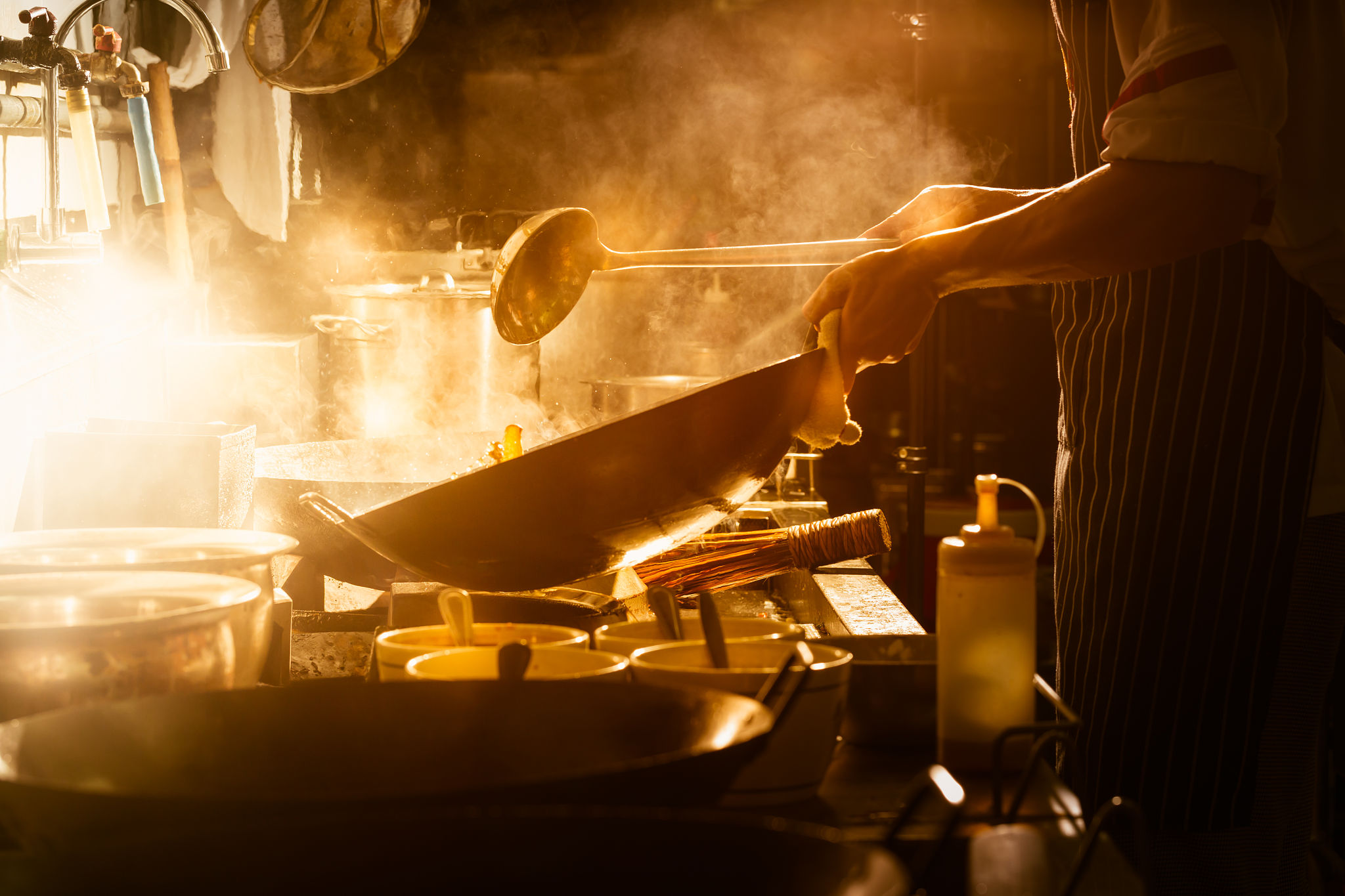 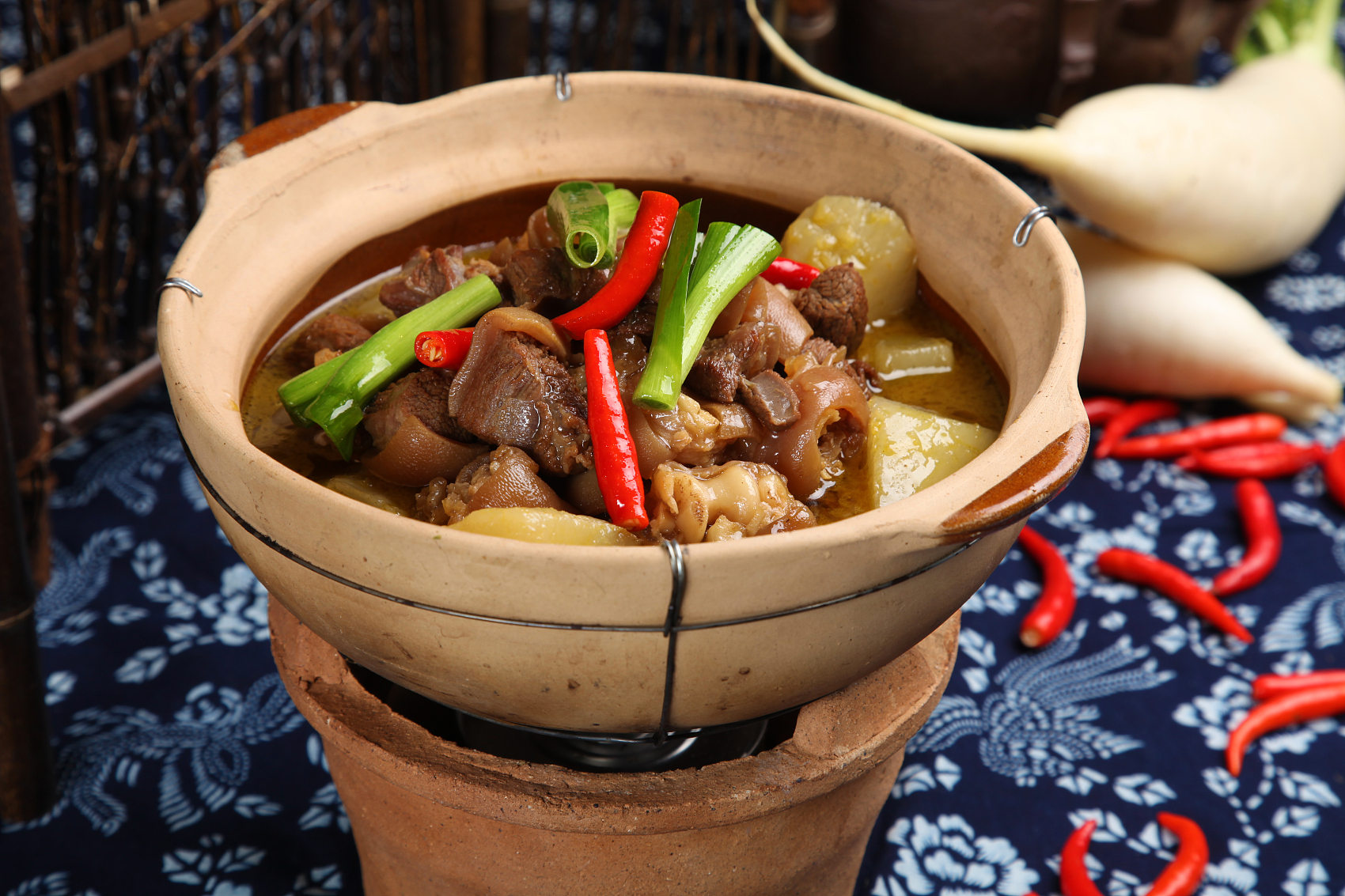 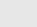 课程讲授
物质的导热性
热的不良导体：不容易导热的物体，如木筷、隔热手套等。
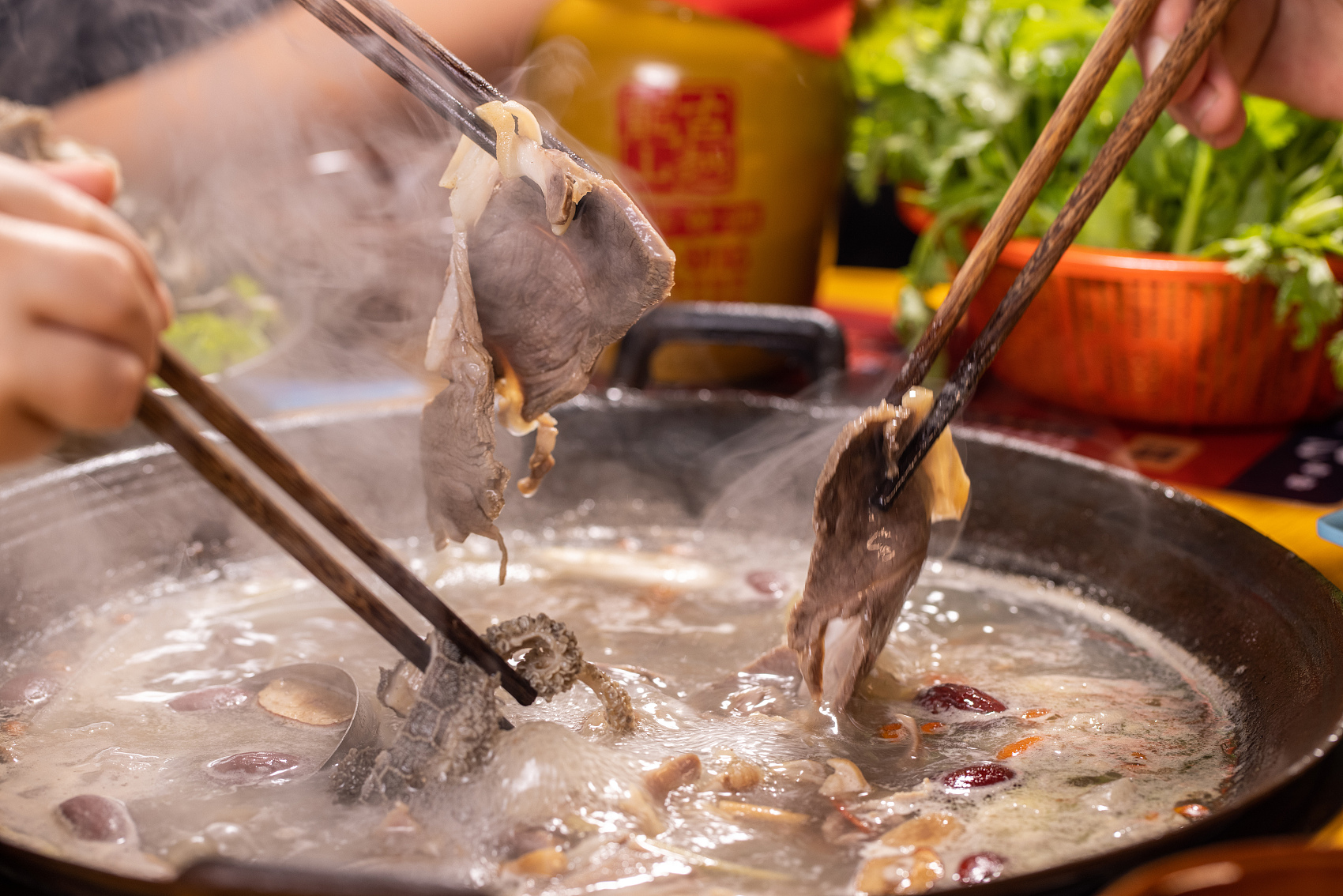 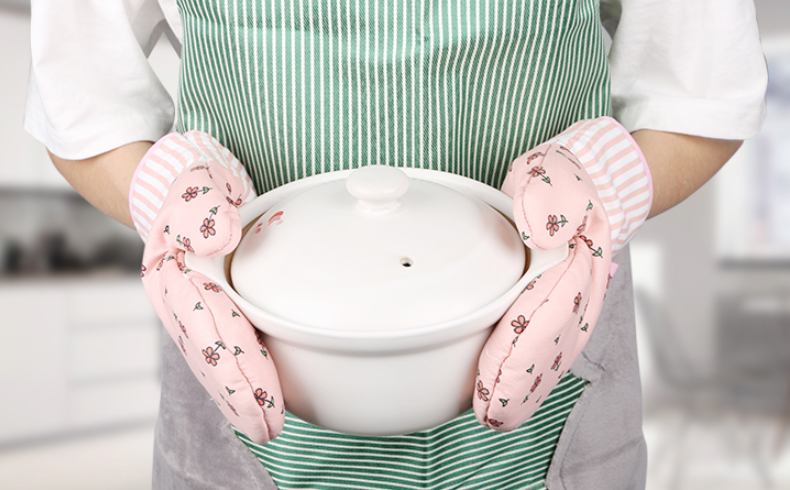 课程讲授
物质的导热性
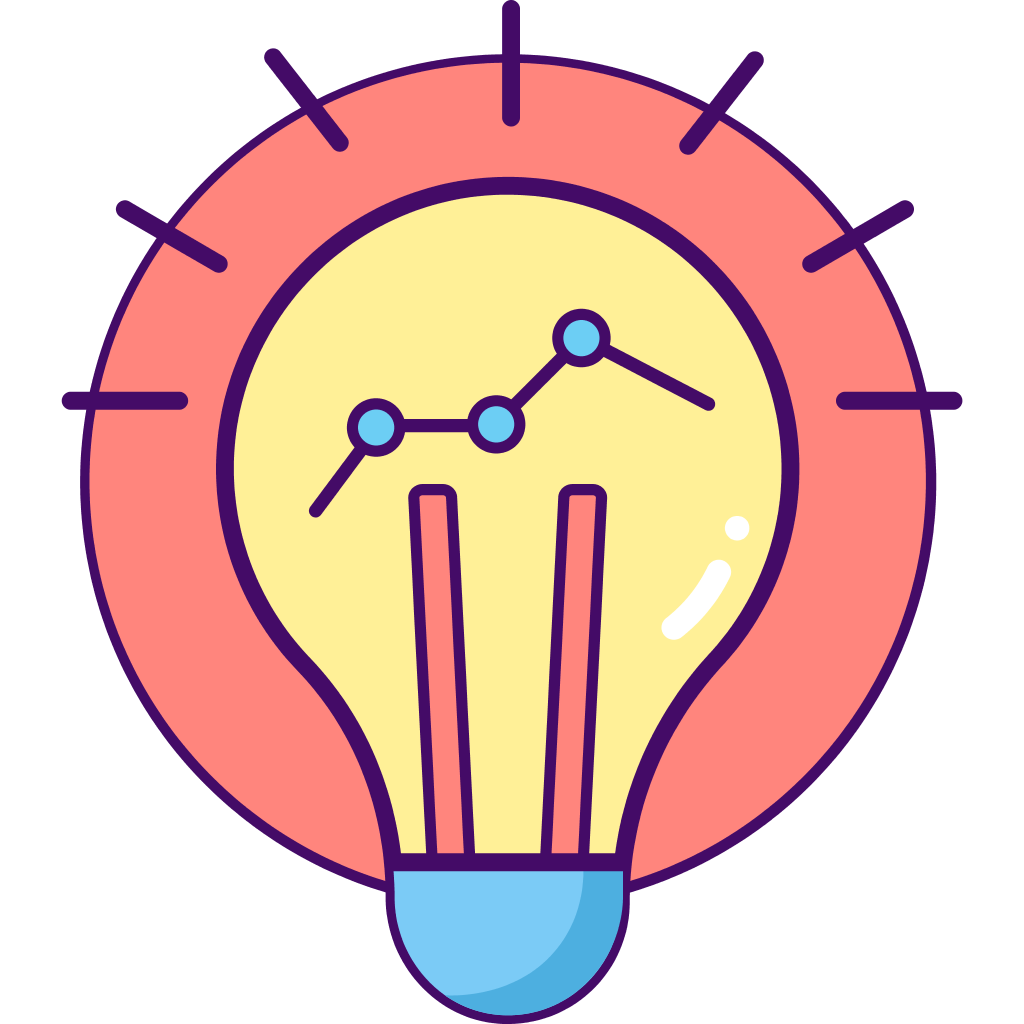 想一想
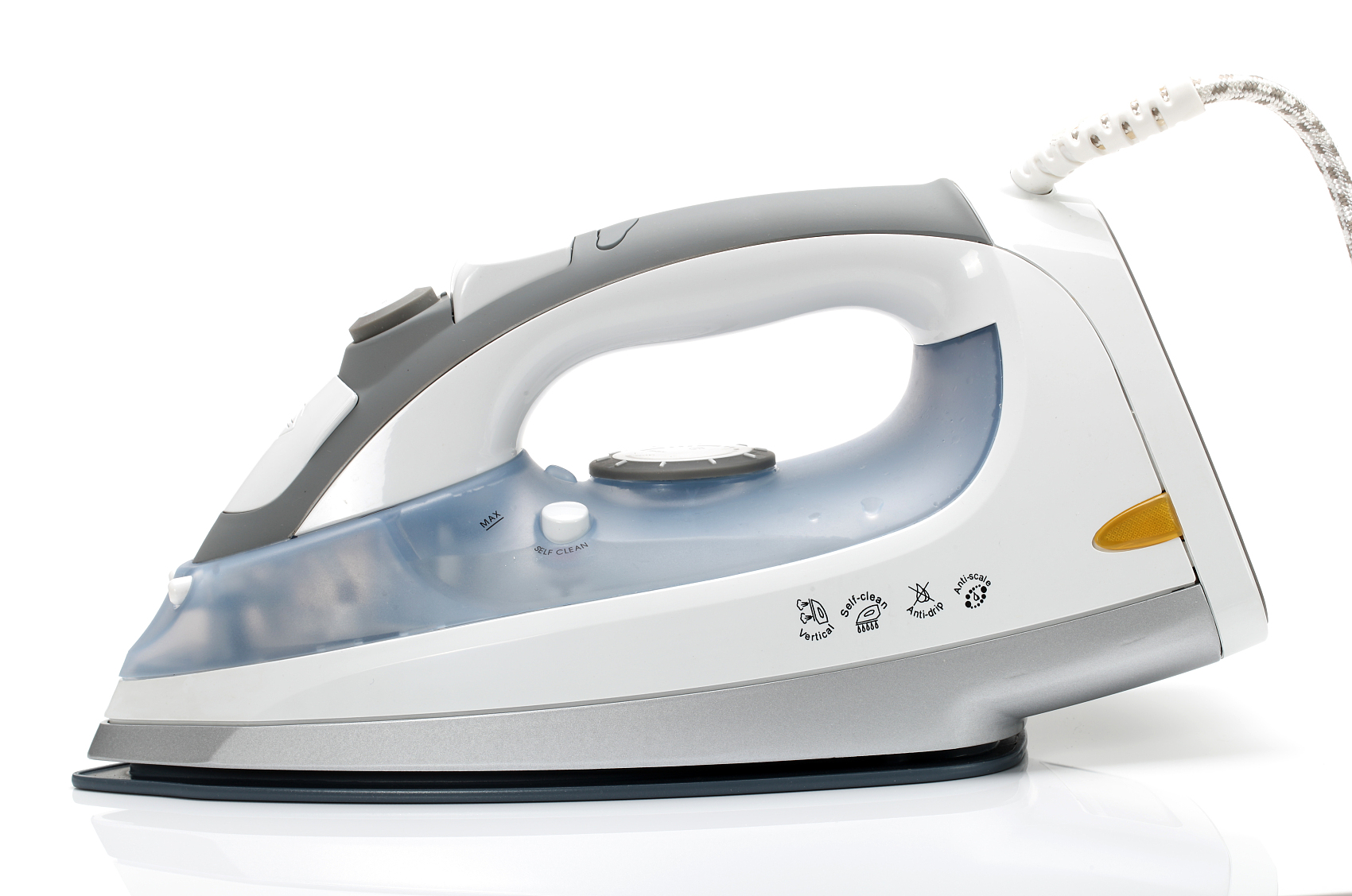 请指出电熨斗上面，哪些是导体，哪些是绝缘体？哪些是热的良导体，哪些是热的不良导体？
导体：插头、导线中的金属、内部电阻丝
绝缘体：导线外皮、塑料把、新材料做的地板、电熨斗的开关和旋钮。
热的良导体：插头及导线内部的金属、内部的电阻丝、新材料做的地板。
热的不良导体：导线外皮、塑料把、电熨斗的开关和旋钮。
课程讲授
小结
应用：指南针
物质的一些物质属性
磁性
磁性材料：门吸、硬盘等
导体
导电性
绝缘体
半导体
热的良导体
导热性
热的不良导体
习题练习
1. 磁石具有______性。我国古代利用磁石的________性发明了指南针，指南针能够指示南北方向，是因为地球是个大________。
2. 如图所示，司南静止时，勺柄会停止在________(选填“南北”或“东西”)方向上。
磁
指向
磁体
南北
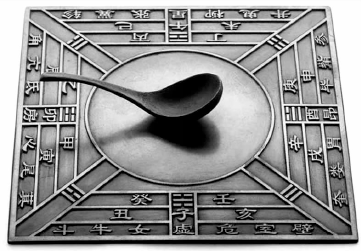 习题练习
3. 如图所示，在电池和灯泡之间连着两个金属夹M、N，在M、N之间分别接入硬币、铅笔芯、橡皮和塑料尺，开关闭合后能使小灯泡发光的是(　　   )
 A．硬币和橡皮	
 B．硬币和铅笔芯
 C．铅笔芯和塑料尺	
 D．橡皮和塑料尺
B
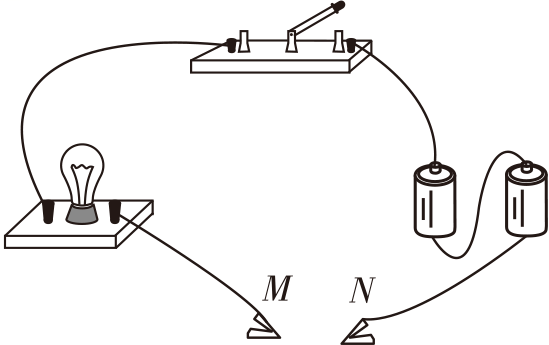 习题练习
4. 下面关于物质导热性的叙述正确的是(　　   )
 A. 冬天用手去摸室外的铁，手会感觉非常凉，而用手去摸室外的木头，手就不会感觉很凉，原因是铁是热的良导体，而木头是热的不良导体
 B. 热的良导体在生活中应用广泛，而热的不良导体就没有太多的应用
 C. 在铁锅上安装用木头做的把，是因为木头比铁硬
 D. 竹筷和不锈钢放在热水中都会变热，所以二者都是热的良导体
A